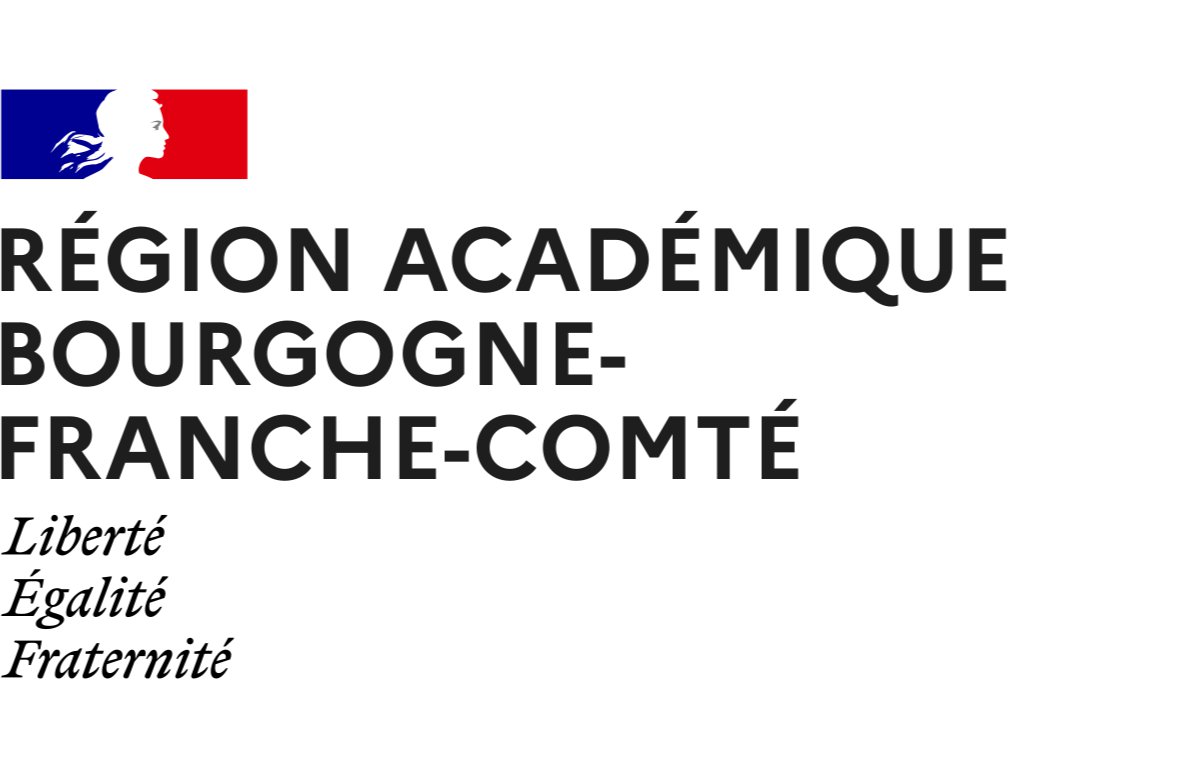 Ancrage mémoriel et numérique
13/01/2024
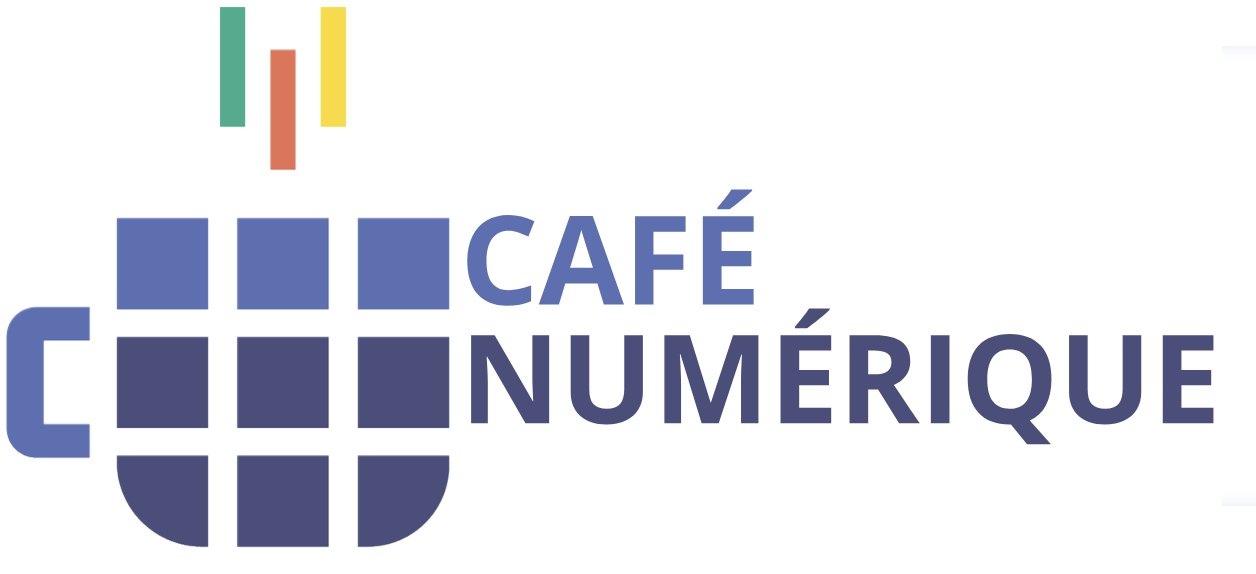 Valérie OBLIGER-MARTIN
Enseignante en BTS SAM – Formatrice INSPE
valerie.obliger@ac-besancon.fr
Matthieu PRÉTOT
Conseiller numérique
matthieu.pretot@region-academique-bourgogne-franche-comte.fr
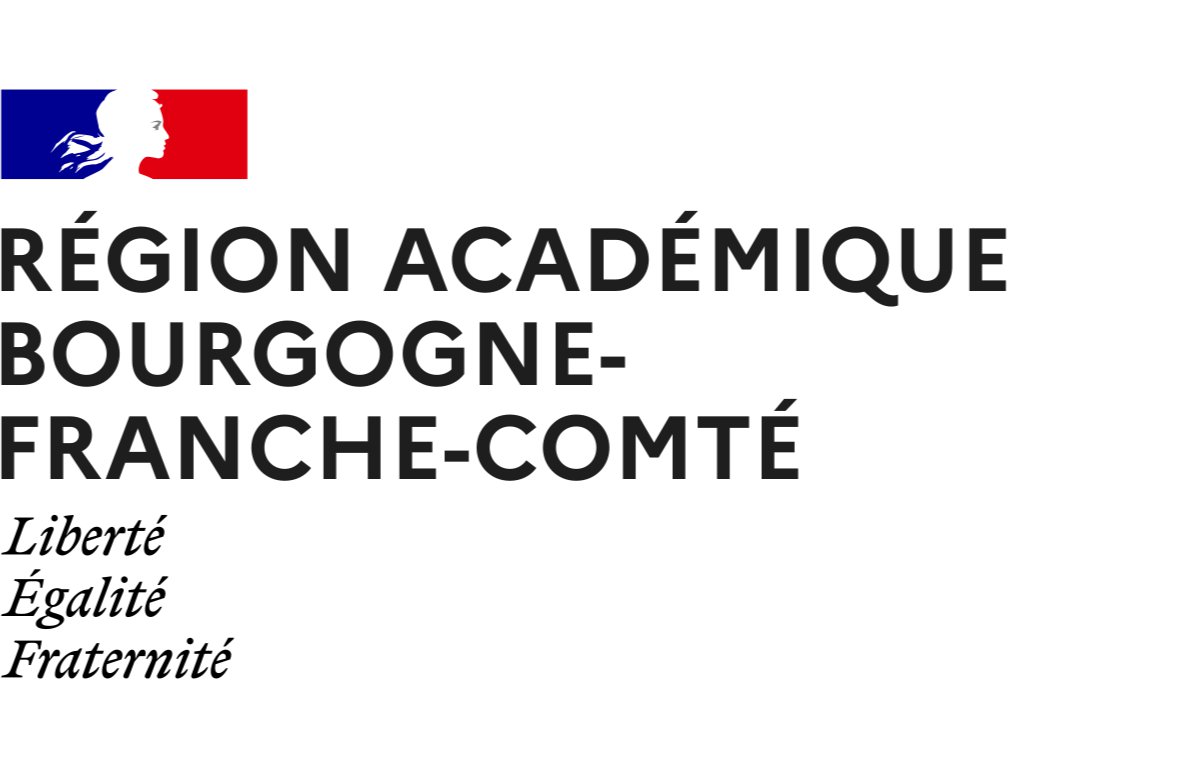 Sommaire
1. Apport de la recherche
2. Présentation d’un outil : digiflashcards
Création de son premier flashcards
3. Utilisation de l’IA pour la création de flashcards
Utilisation de l’IA
4. Questions/Réponses
5. Conclusion
2
01/13/2025
Délégation Régionale au Numérique pour l’Education (DRNE)
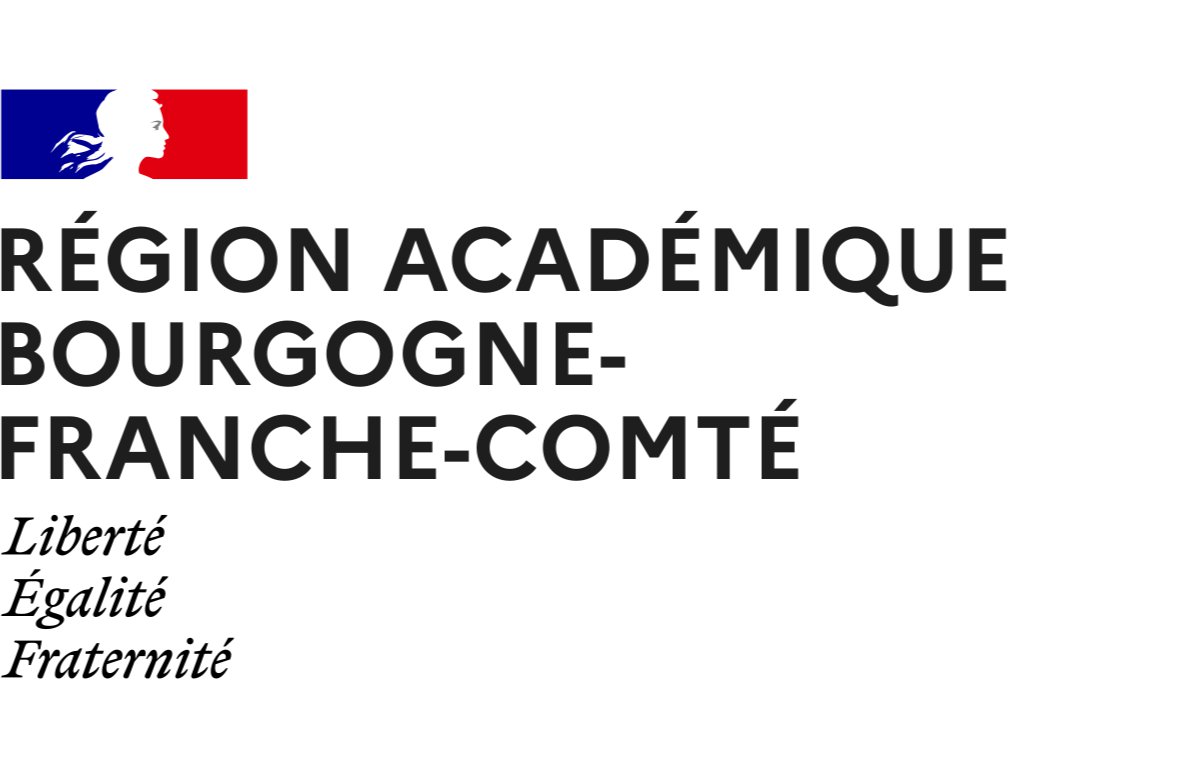 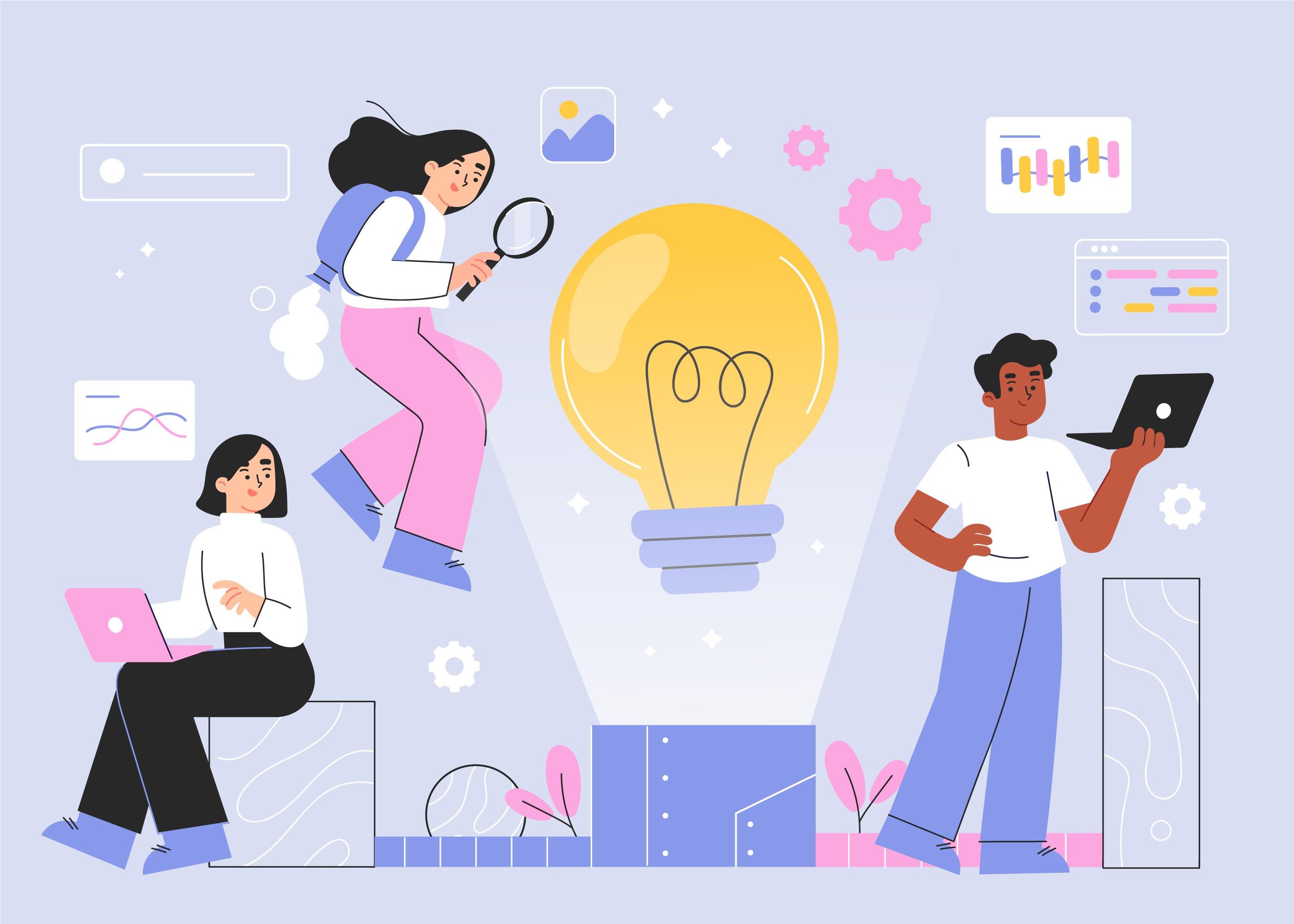 Apport de la recherche
3
01/13/2025
Délégation Régionale au Numérique pour l’Education (DRNE)
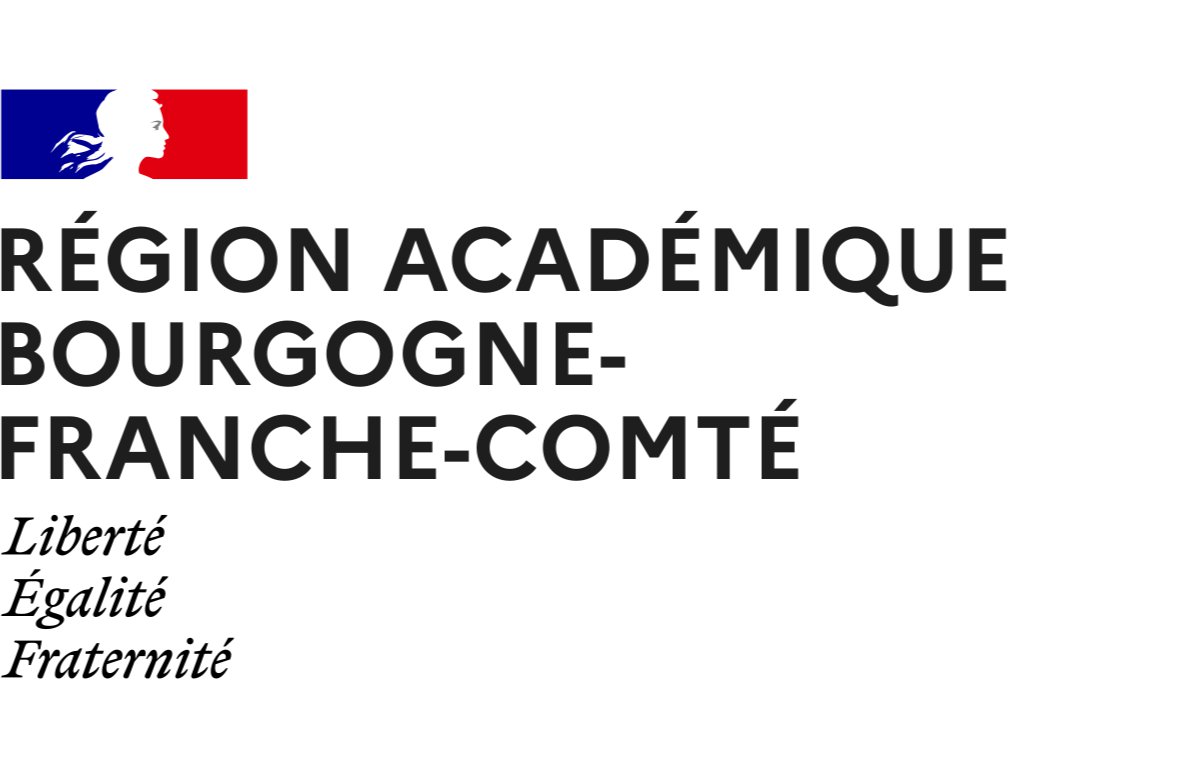 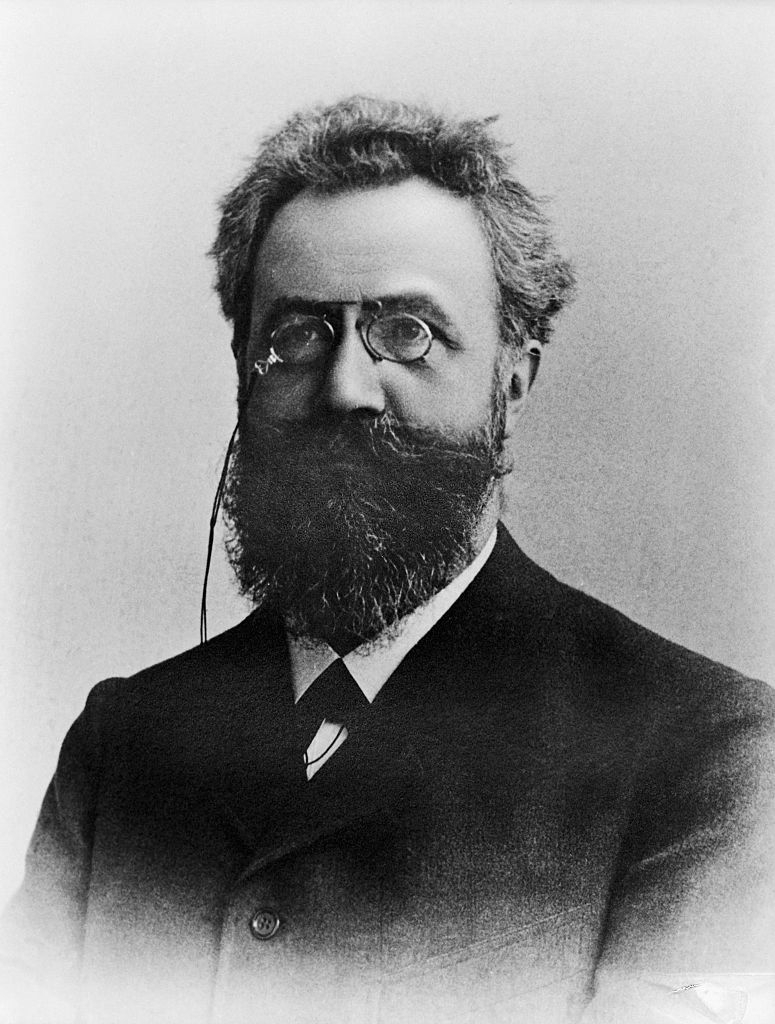 Courbe de l’oubli ou de Ebbinghaus
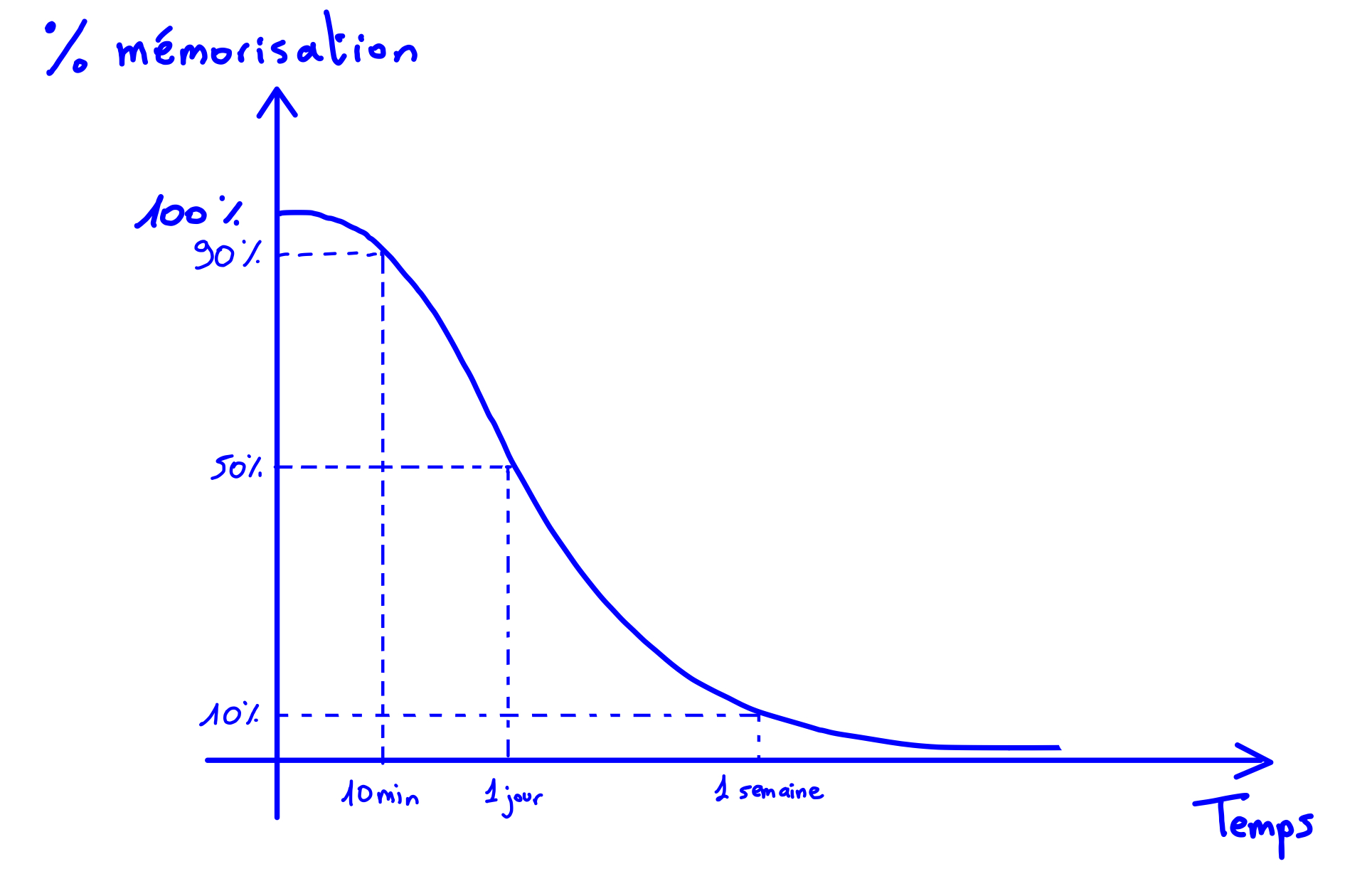 Lors du premier apprentissage d’un savoir,
environ 50% des connaissances sont mémorisées
dans le meilleur des cas quelques jours ou
quelques semaines après l’apprentissage.
4
01/13/2025
Délégation Régionale au Numérique pour l’Education (DRNE)
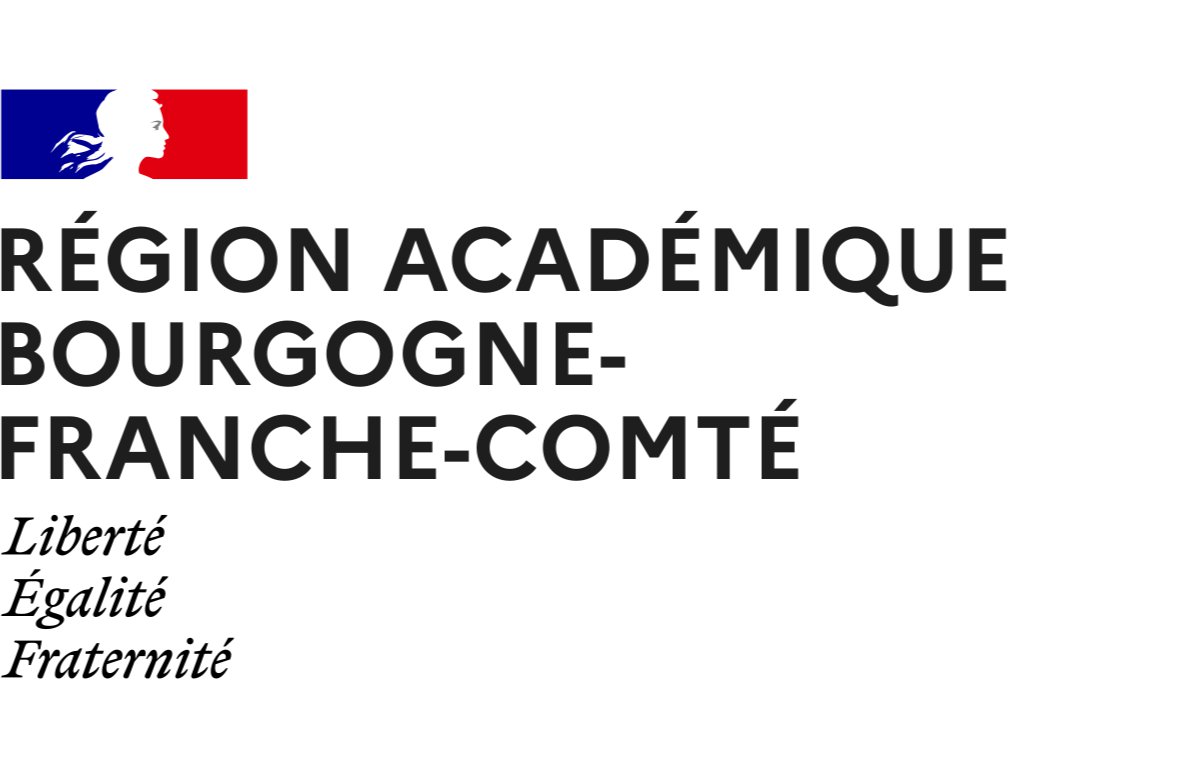 La récupération à travers la répétition espacée
D’après les études d’Ebbinghaus :
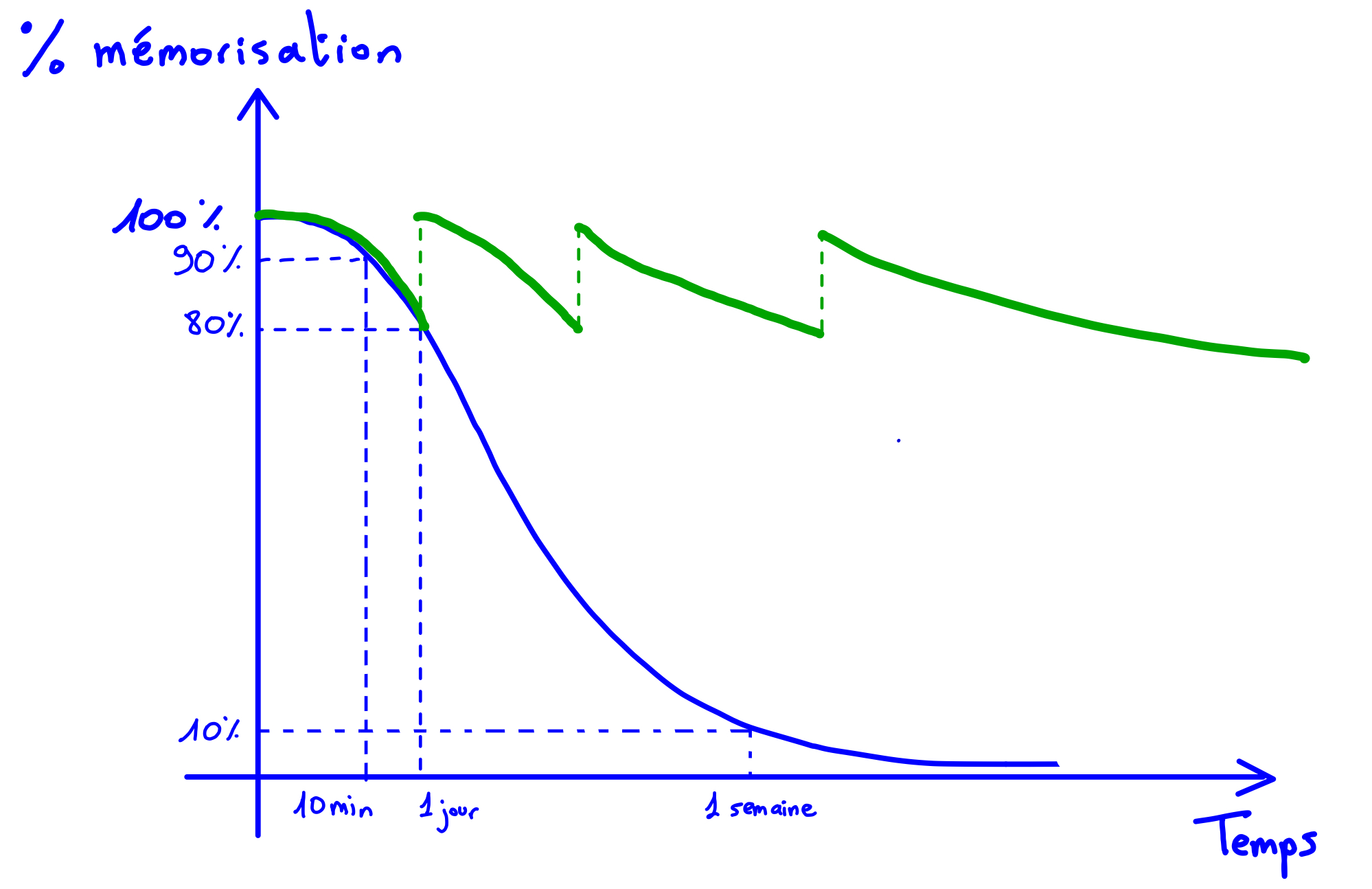 • Le taux de mémorisation réel est
proportionnel au nombre des
réapprentissages.
• Le fait d’espacer chaque réapprentissage
permet une meilleure fixation des savoirs.
• Le “sur-apprentissage”, c’est-à-dire le fait de
continuer à apprendre des éléments en sus,
permet de les oublier moins vite.
• La qualité de rétention des informations
dépend d’abord et aussi de l’attention, mais
aussi de phénomènes externes comme la
fatigue ou le sommeil.
5
01/13/2025
Délégation Régionale au Numérique pour l’Education (DRNE)
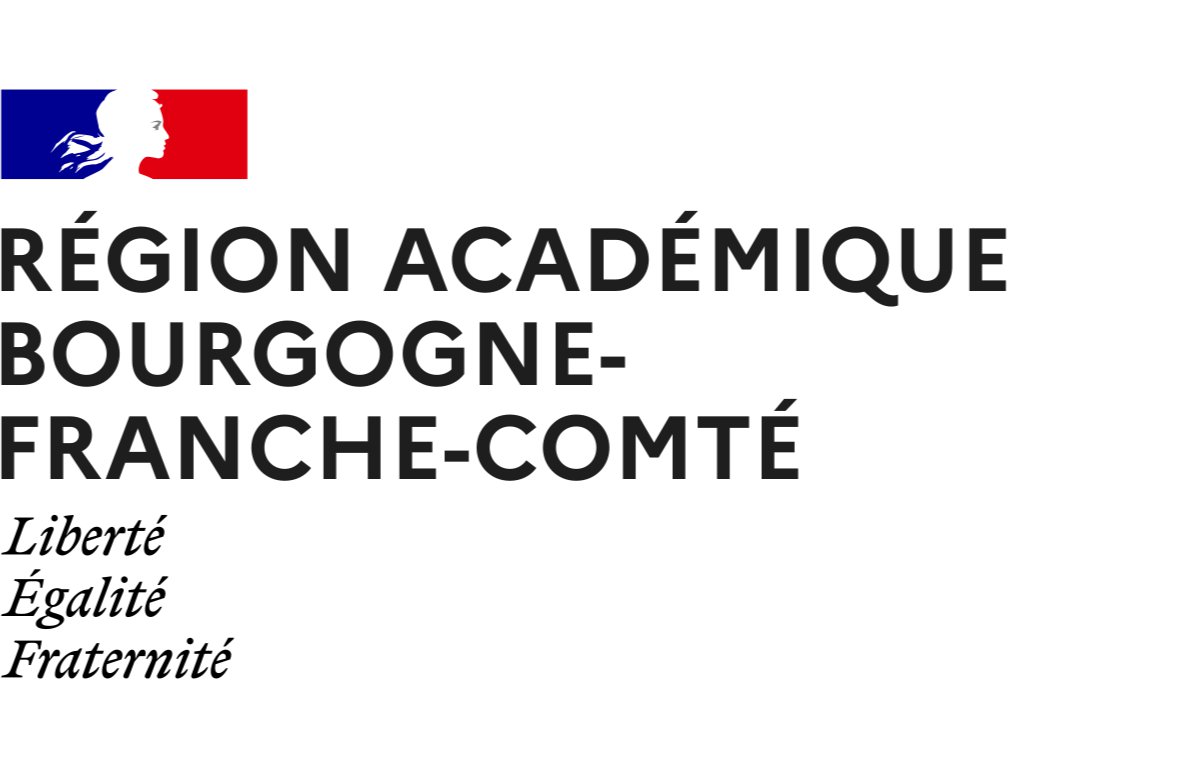 Les moyens pour l’ancrage mémoriel
Boîte de Leitner
Flashcards
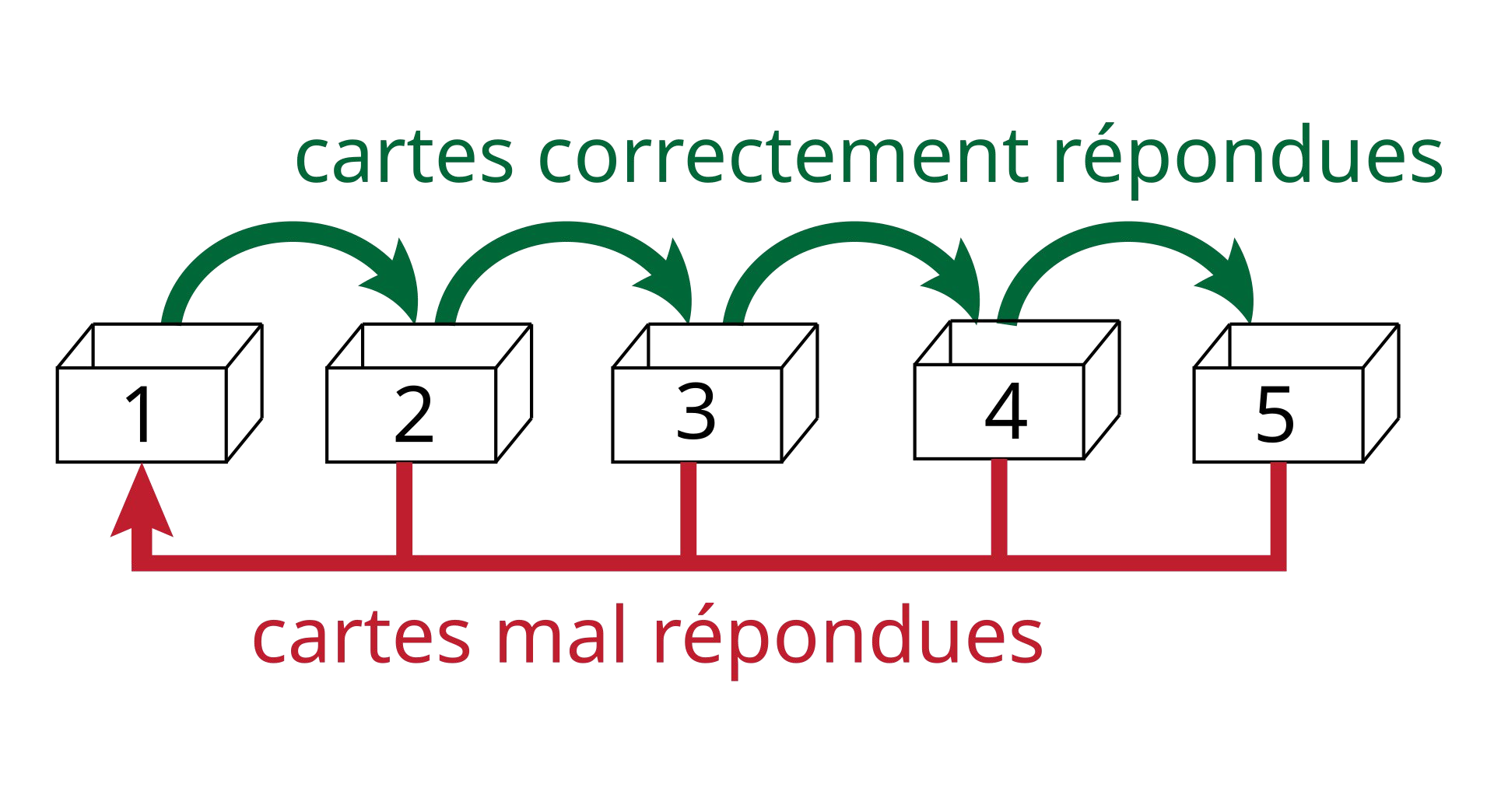 6
01/13/2025
Délégation Régionale au Numérique pour l’Education (DRNE)
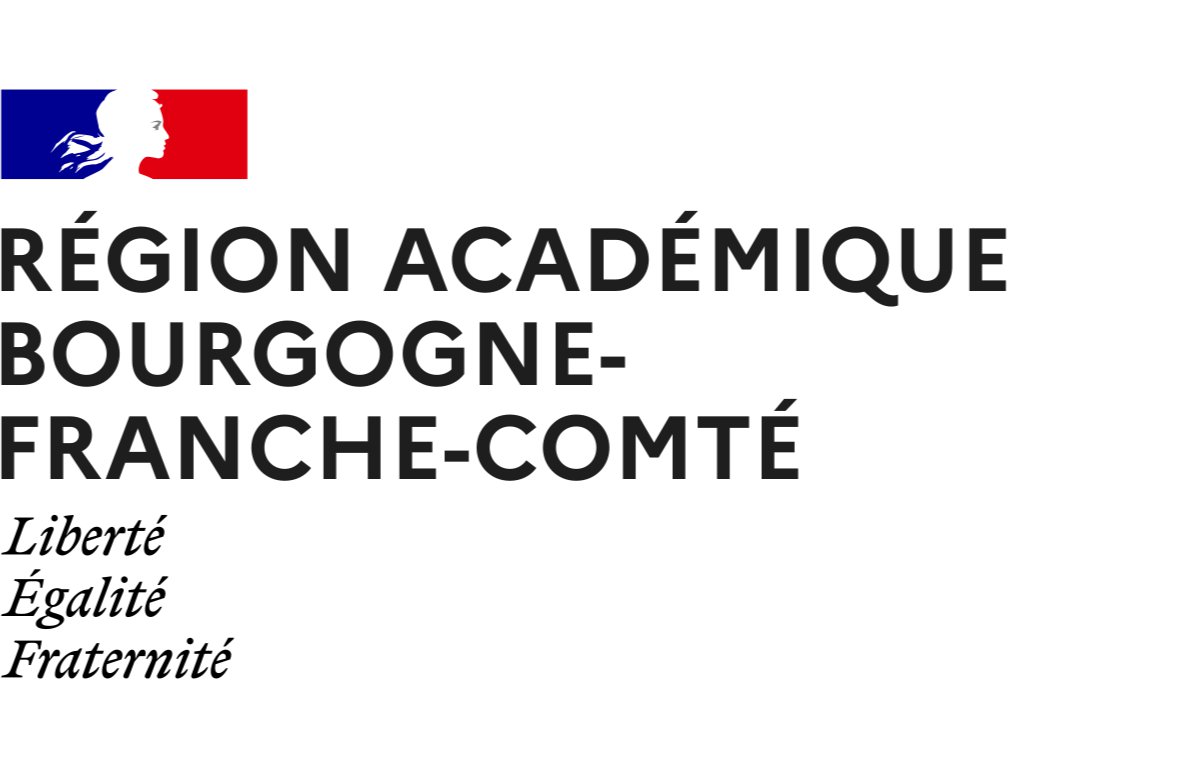 Conférence dans le cadre du TNE25
Erik Gustafsson
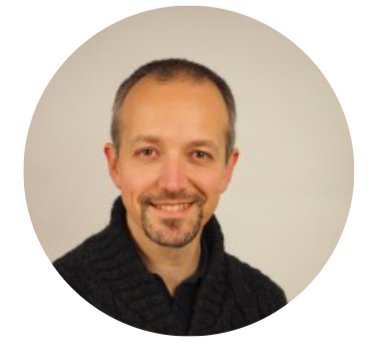 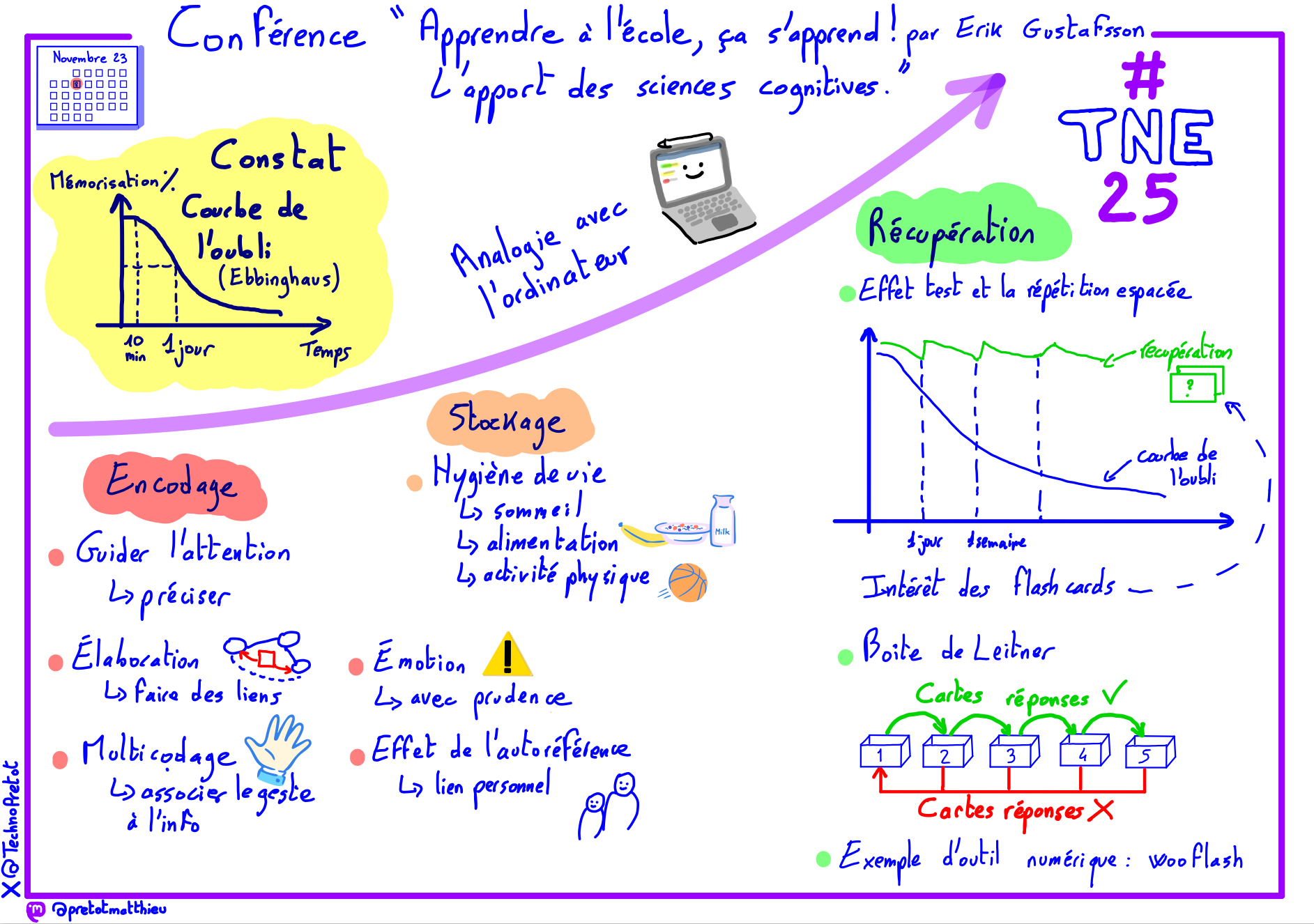 Maître de Conférence (Université
de Franche-Comté) ;
Chaire de recherche numérique
éducatif uFC/TNE25;
Chercheur associé (University of
Portsmouth, UK) et conférencier
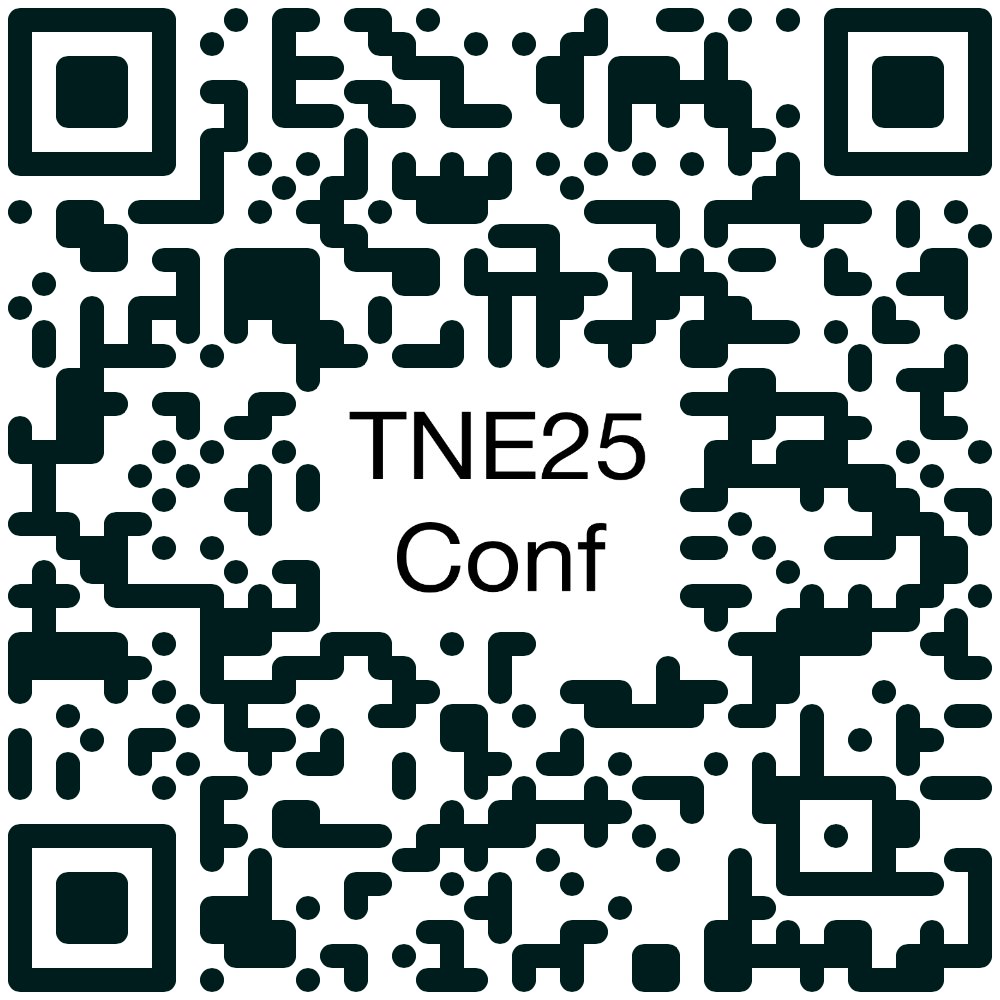 Lien vers le Sketchnote
Lien vers la conférence
7
01/13/2025
Délégation Régionale au Numérique pour l’Education (DRNE)
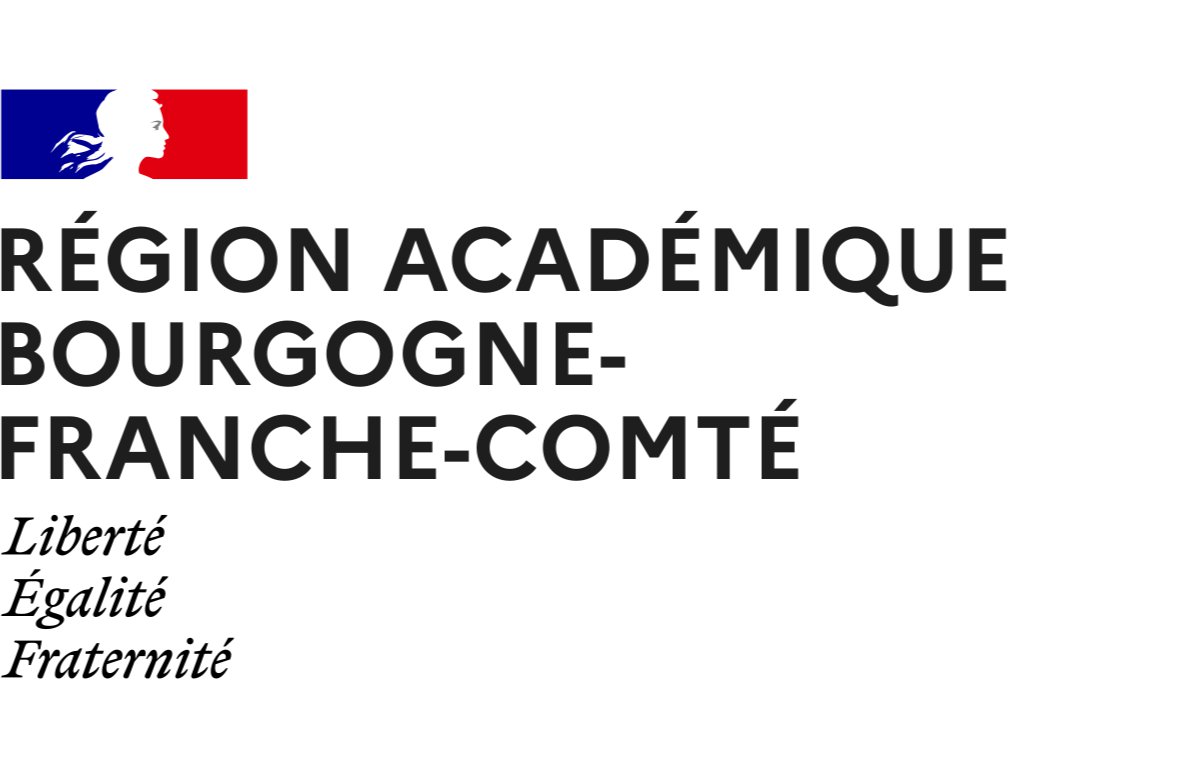 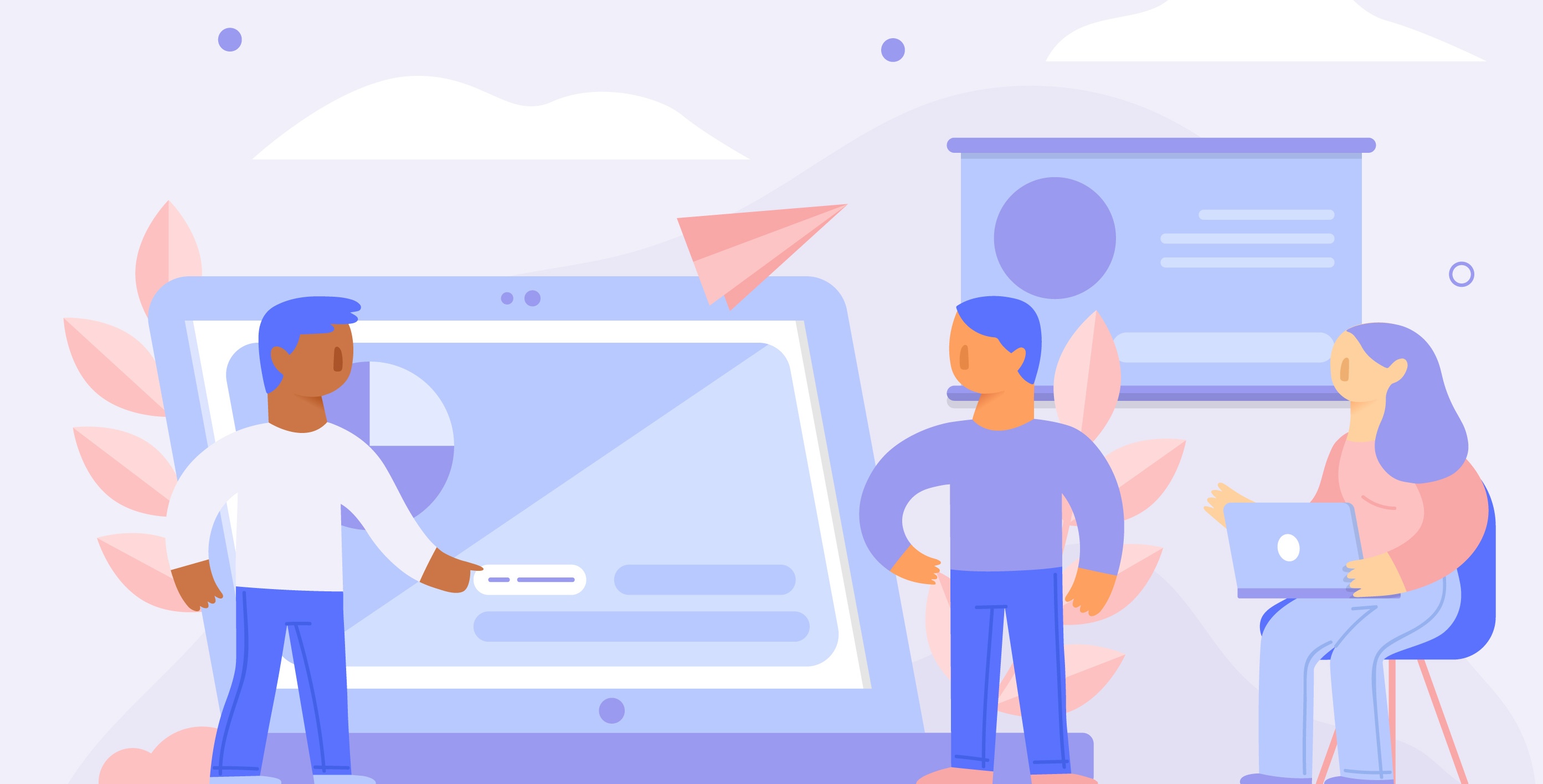 En pratique
8
01/13/2025
Délégation Régionale au Numérique pour l’Education (DRNE)
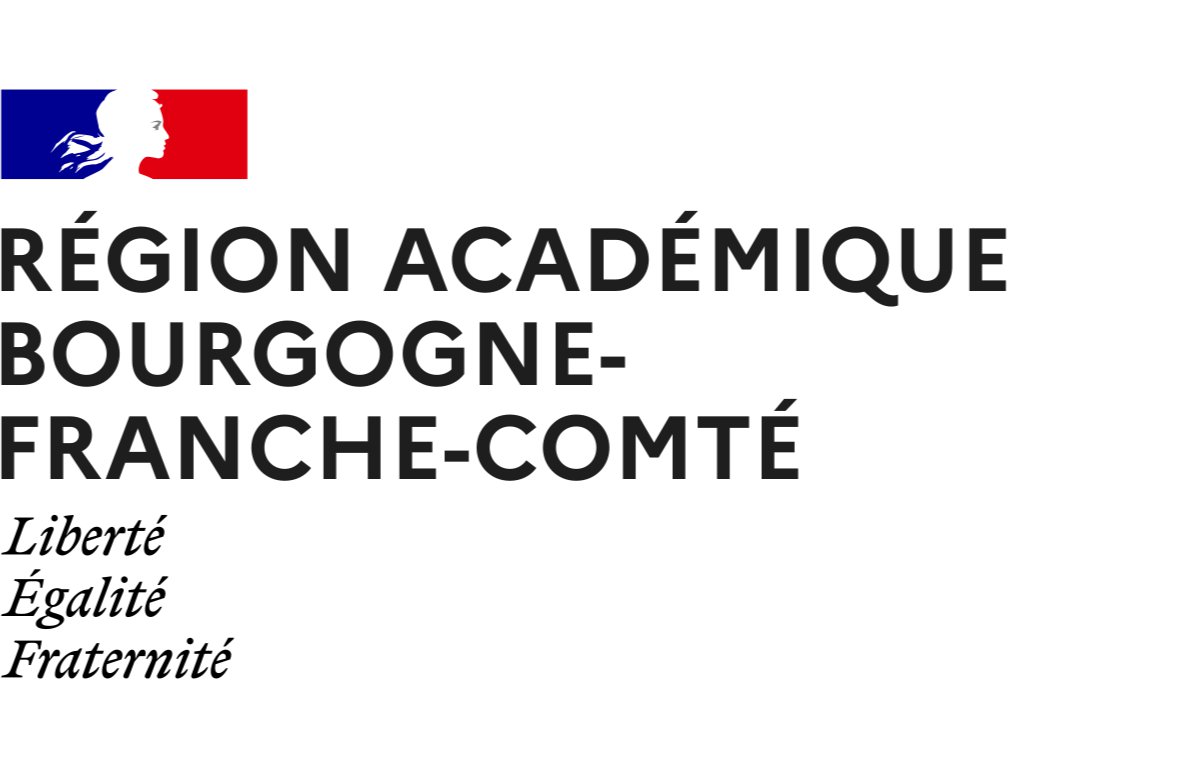 Présentation de Digiflashcards de La Digitale
•
Pas de création de compte
•
Mémorisation du lien pour
•
Prise en main facile
chaque flashcards créé
•
RGPD compatible
•
Intégration d’image
•
Intégration d’audio
•
Prise en compte des élèves à besoin
éducatif particulier en associant le son au
visuel
9
01/13/2025
Délégation Régionale au Numérique pour l’Education (DRNE)
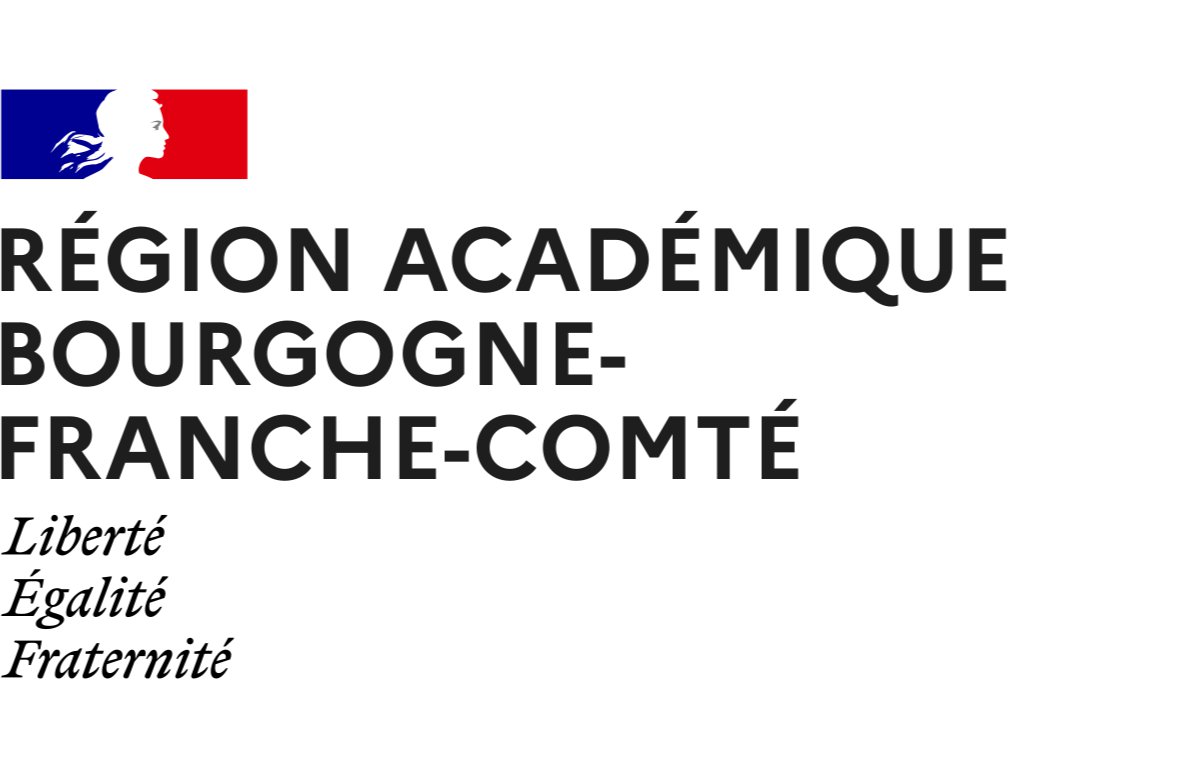 Présentation de Digiflashcards de La Digitale
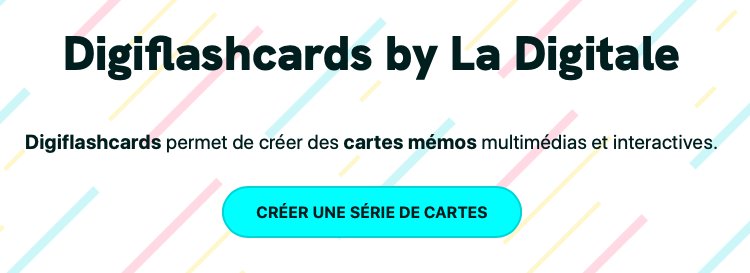 10
01/13/2025
Délégation Régionale au Numérique pour l’Education (DRNE)
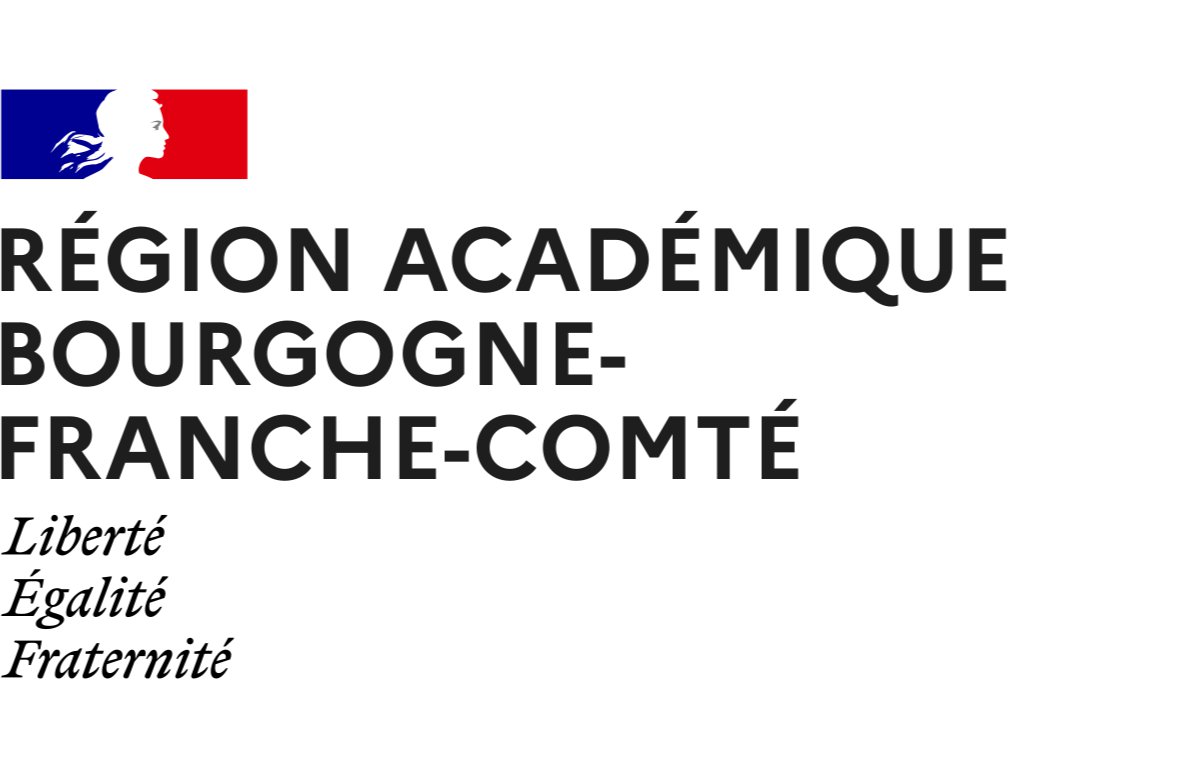 Présentation de Digiflashcards de La Digitale
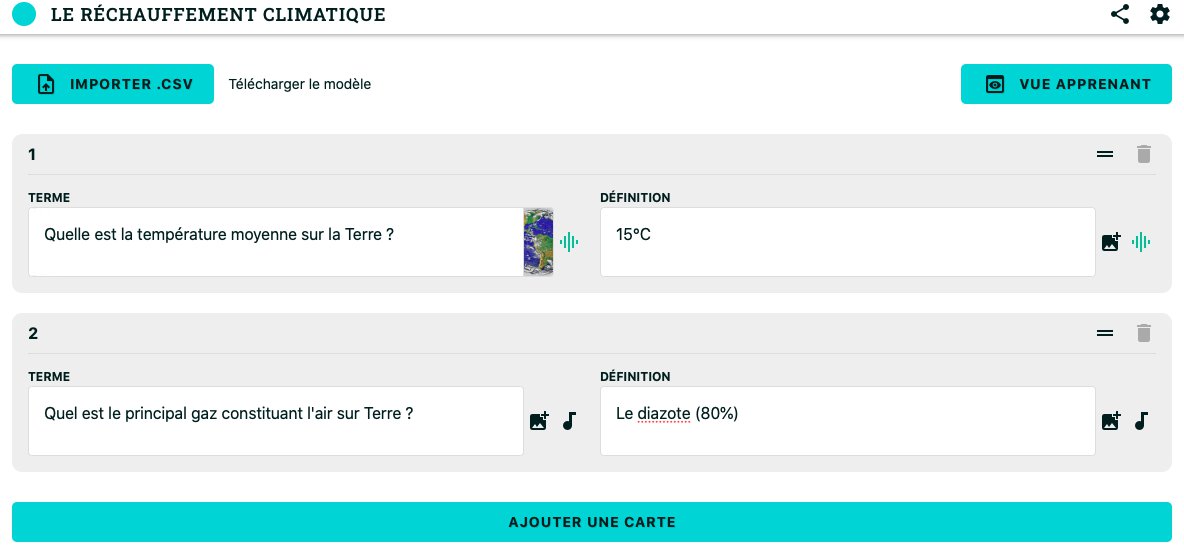 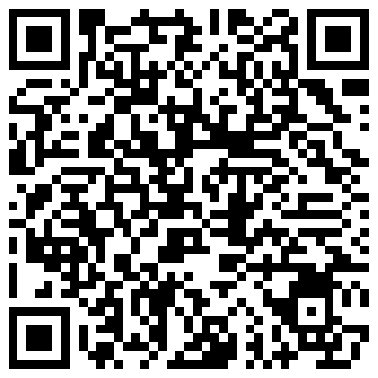 11
01/13/2025
Délégation Régionale au Numérique pour l’Education (DRNE)
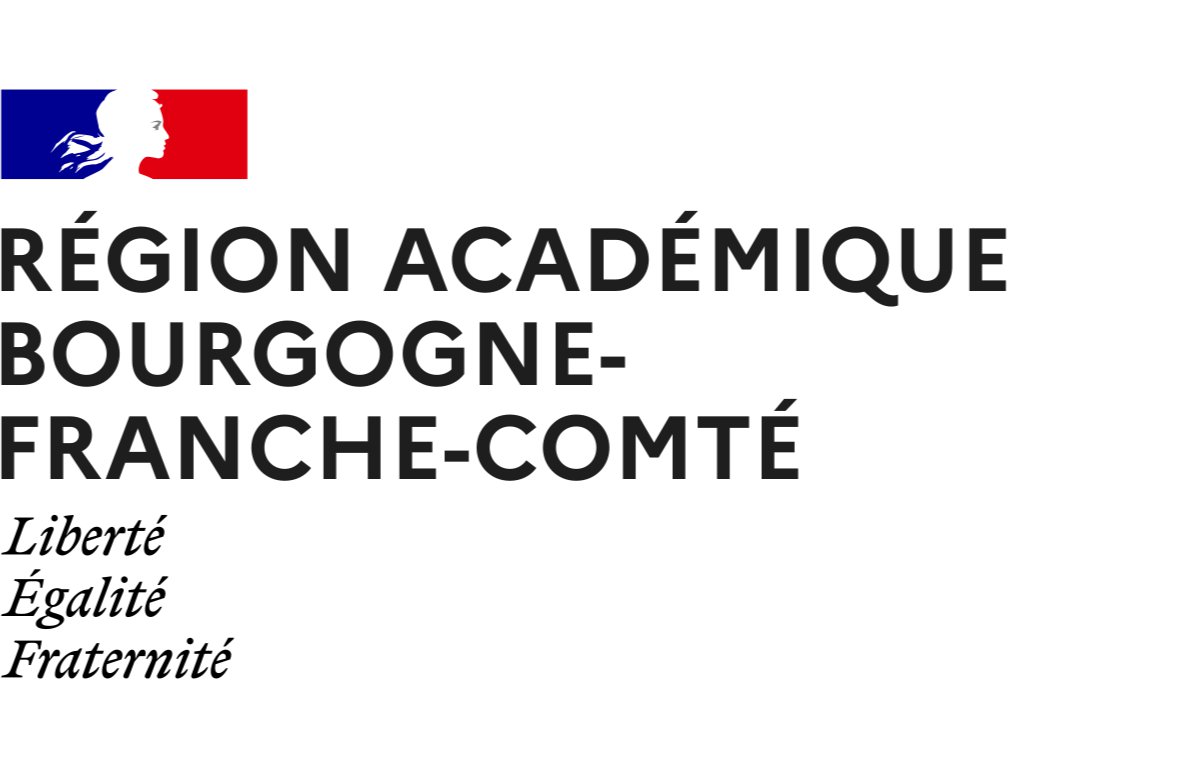 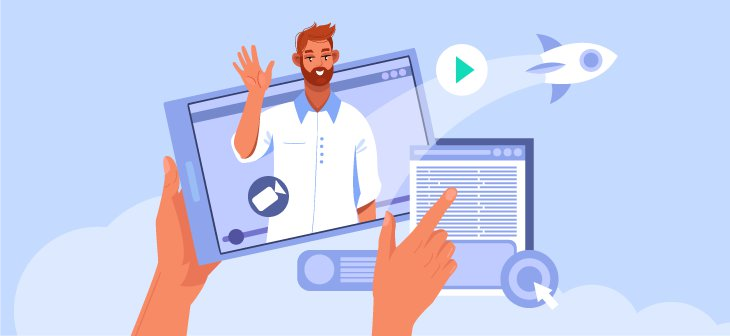 A vous de jouer
12
01/13/2025
Délégation Régionale au Numérique pour l’Education (DRNE)
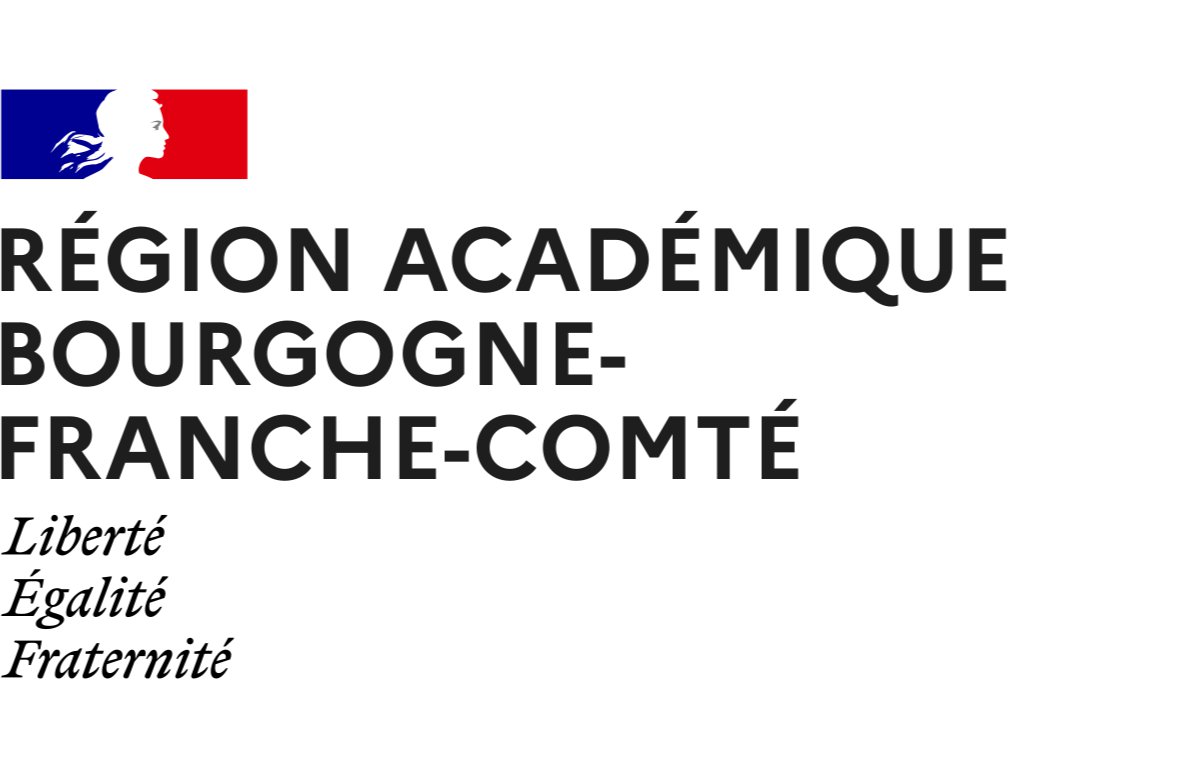 Réaliser un Flashcards de deux cartes intégrant une
image et un son
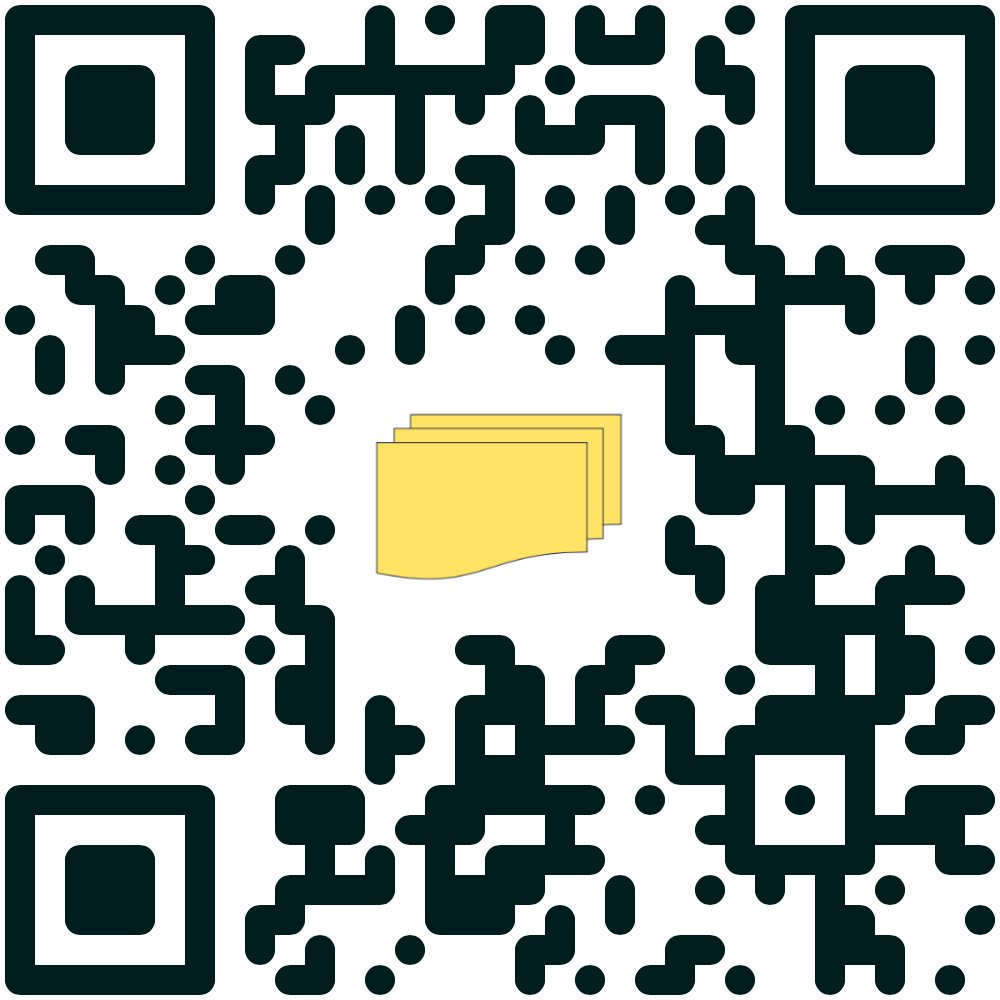 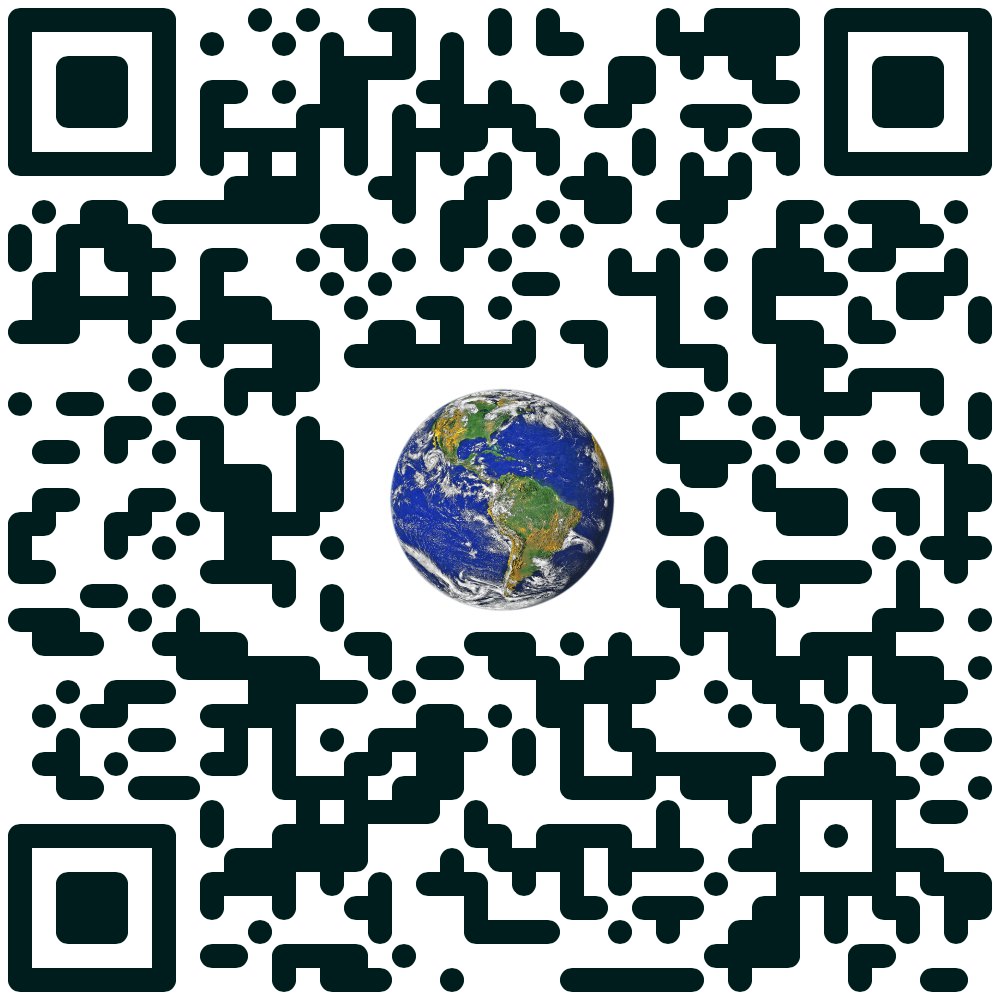 13
01/13/2025
Délégation Régionale au Numérique pour l’Education (DRNE)
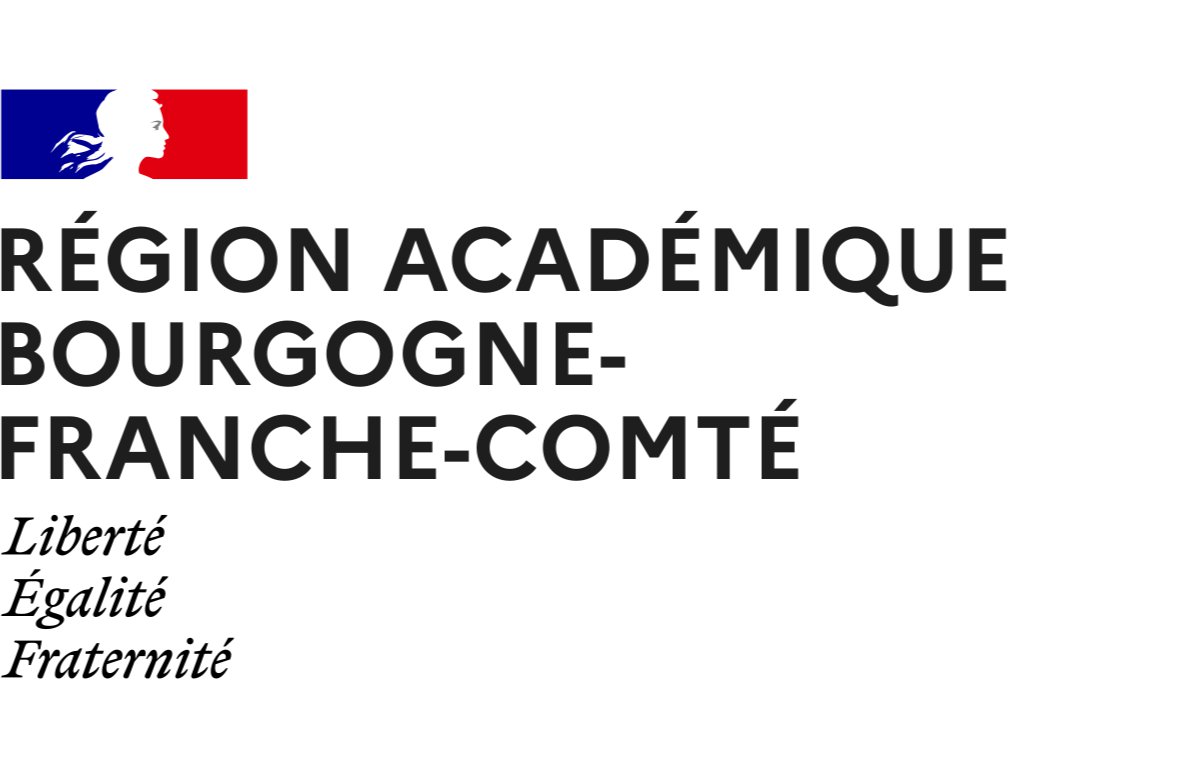 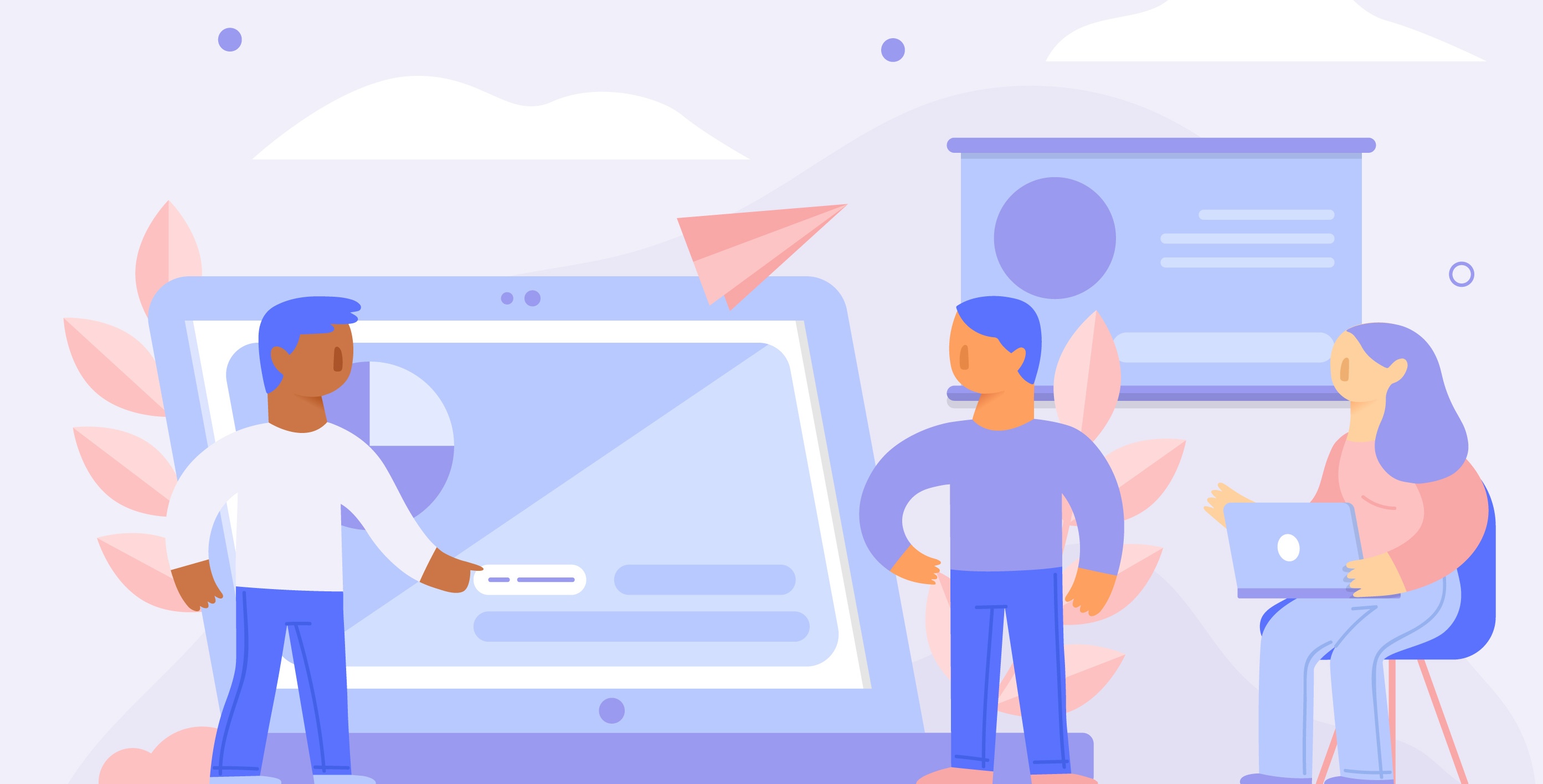 Utilisation de l’IA pour la création de flashcards
14
01/13/2025
Délégation Régionale au Numérique pour l’Education (DRNE)
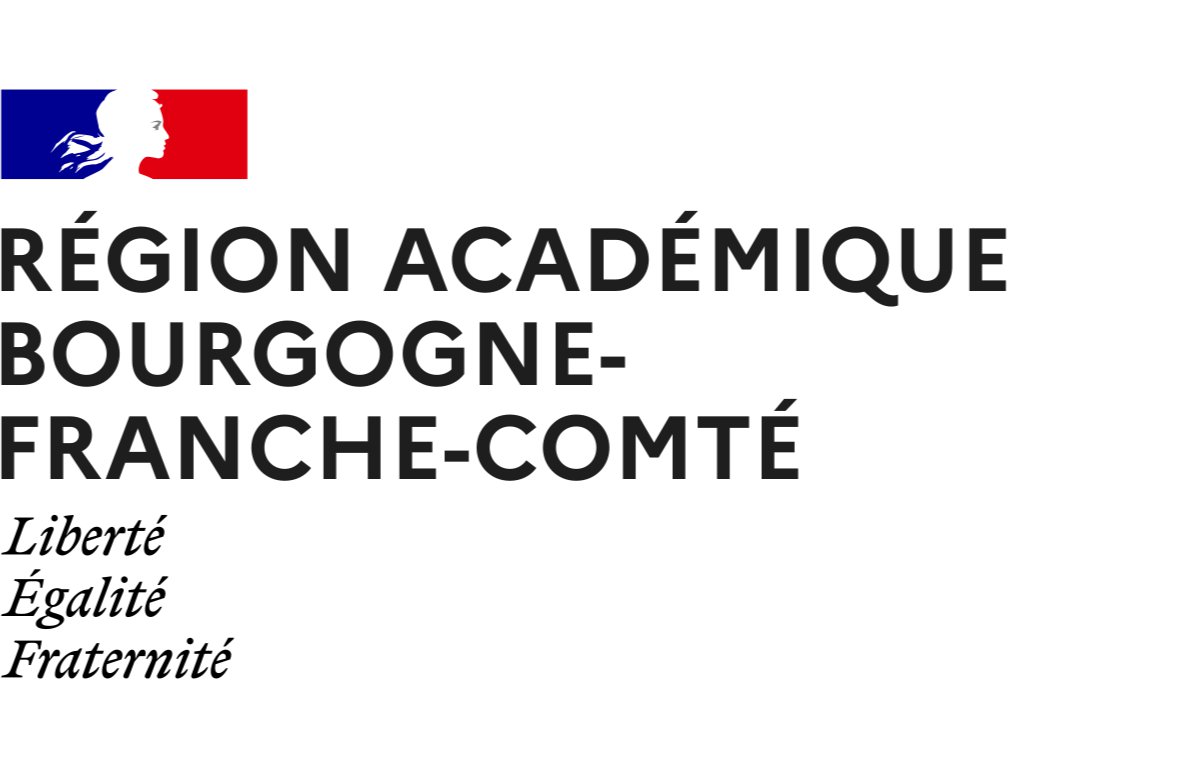 Utilisation de l’IA pour la création de flashcards
L’intelligence artificielle peut se révéler un bon assitant pédagogique pour générer des flashcards.
Digiflashcards permet d’importer un fichier csv et propose un modèle :
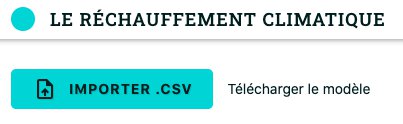 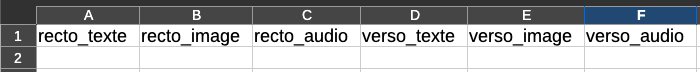 15
01/13/2025
Délégation Régionale au Numérique pour l’Education (DRNE)
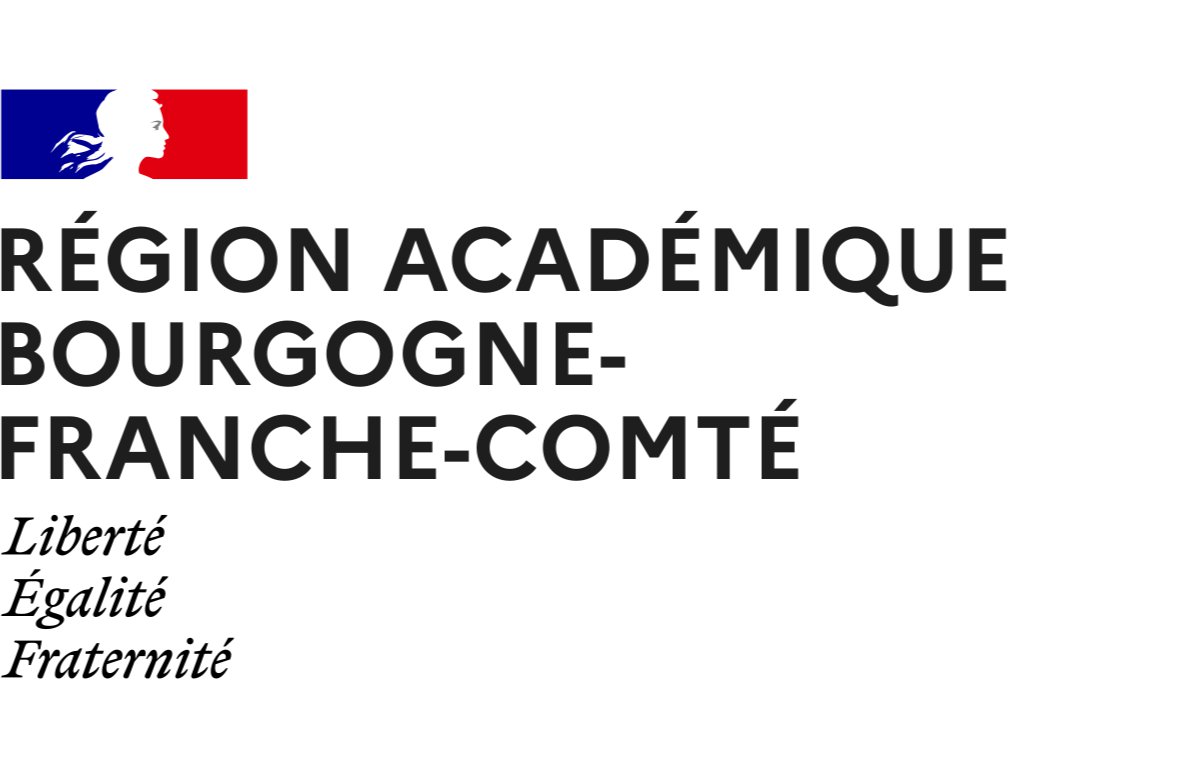 Utilisation de l’IA pour la création de flashcards
Nous allons utiliser le service DuckDuckGo AI Chat pour générer un fichier csv, à partir d’un cours.
Ce service permet d’utiliser 4 modèles d’IA sans inscription :
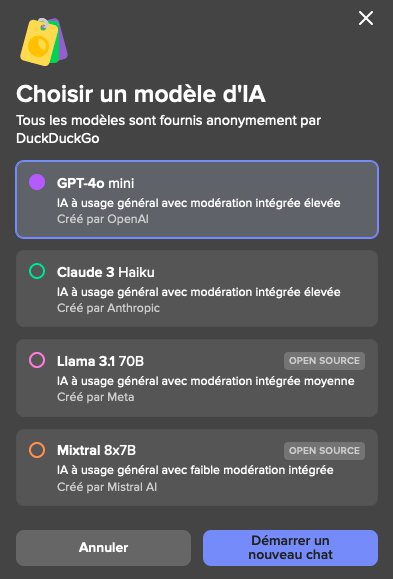 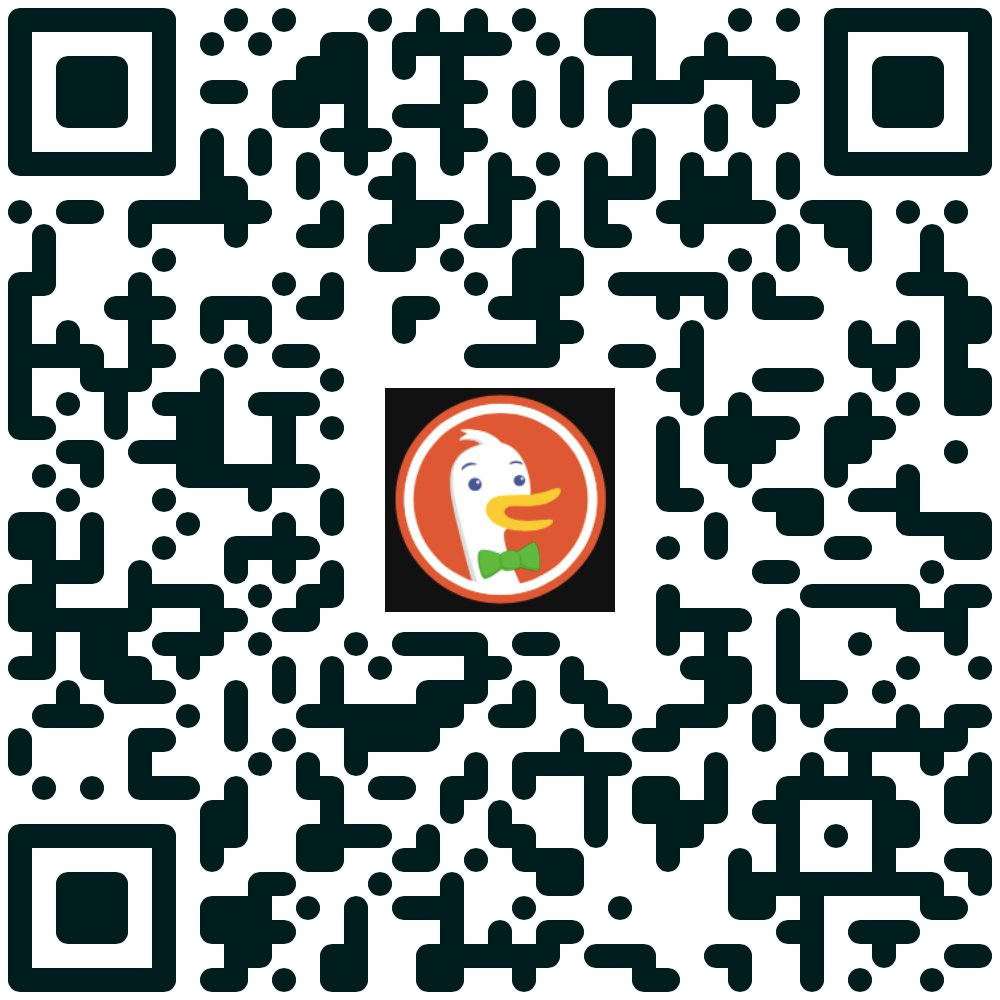 Lien vers DuckDuckGo AI Chat
16
01/13/2025
Délégation Régionale au Numérique pour l’Education (DRNE)
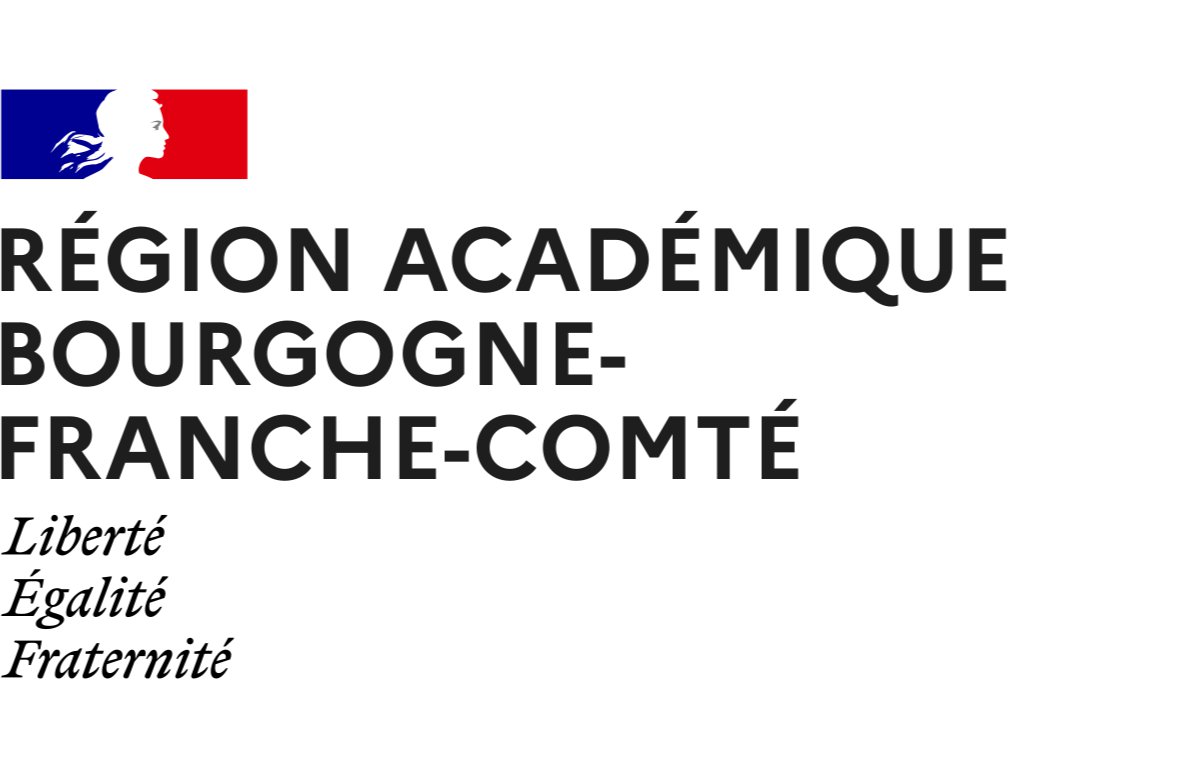 Utilisation de l’IA pour la création de flashcards
Le Prompt :
Je suis enseignant et je souhaite faire 10 flashcards à partir d’un cours.
A partir du cours qui va suivre, réalise un fichier .csv qui aura l’en-tête
suivante :
recto_texte,recto_image,recto_audio,verso_texte,verso_image,verso_audio
recto_texte contiendra la question et verso_texte la réponse tous les autres
champs seront vides
17
01/13/2025
Délégation Régionale au Numérique pour l’Education (DRNE)
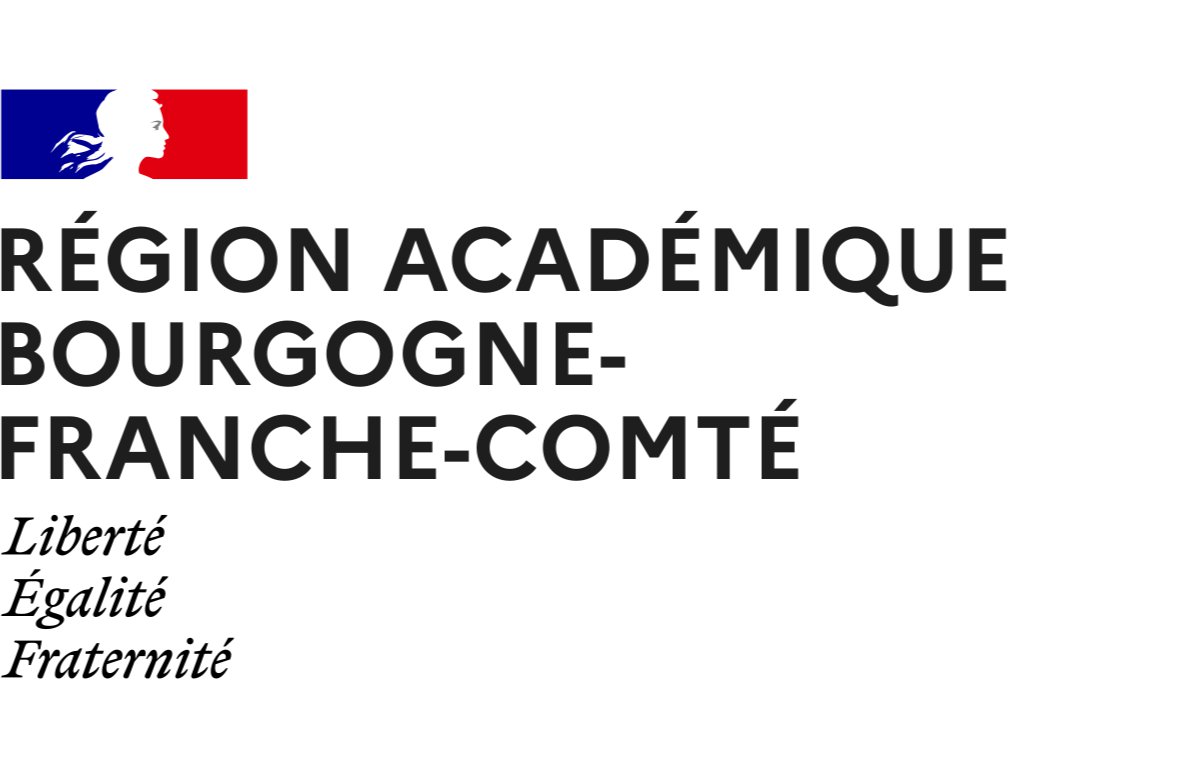 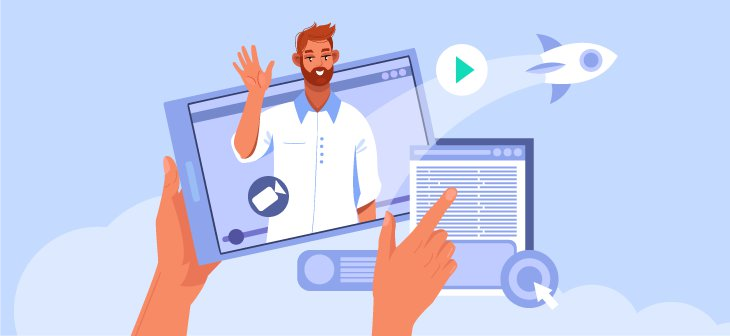 A vous de jouer
18
01/13/2025
Délégation Régionale au Numérique pour l’Education (DRNE)
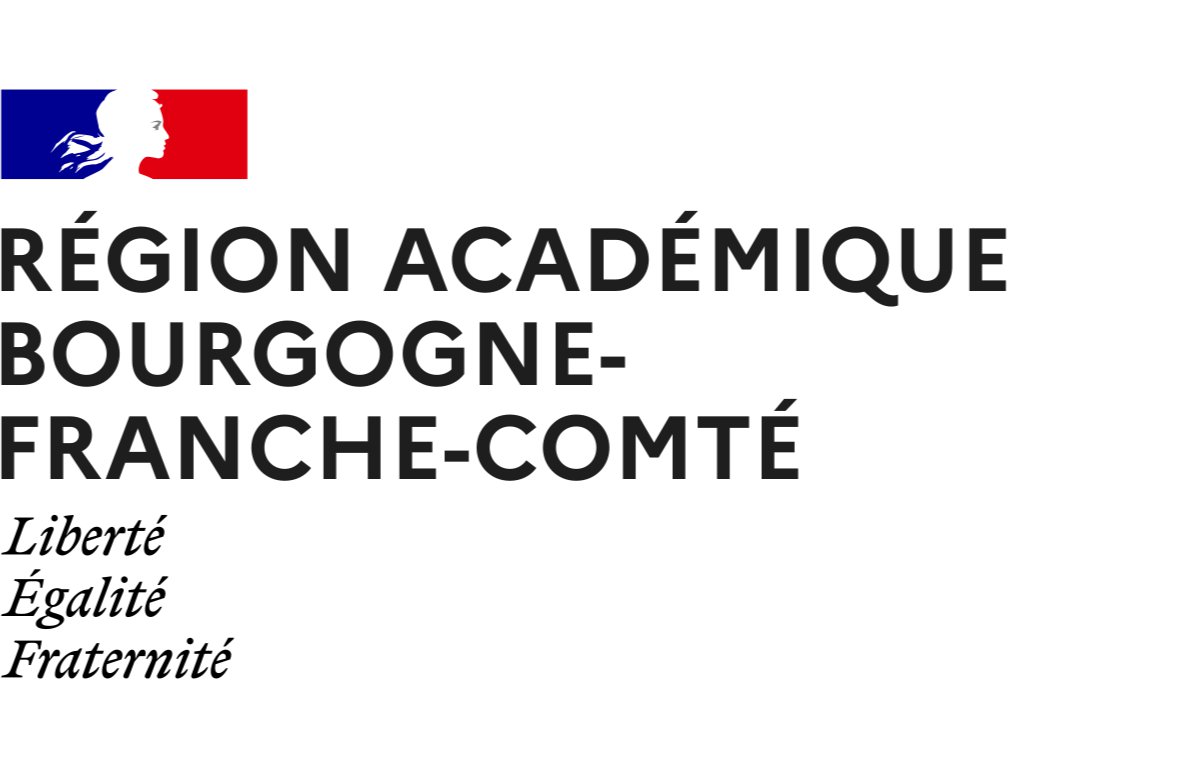 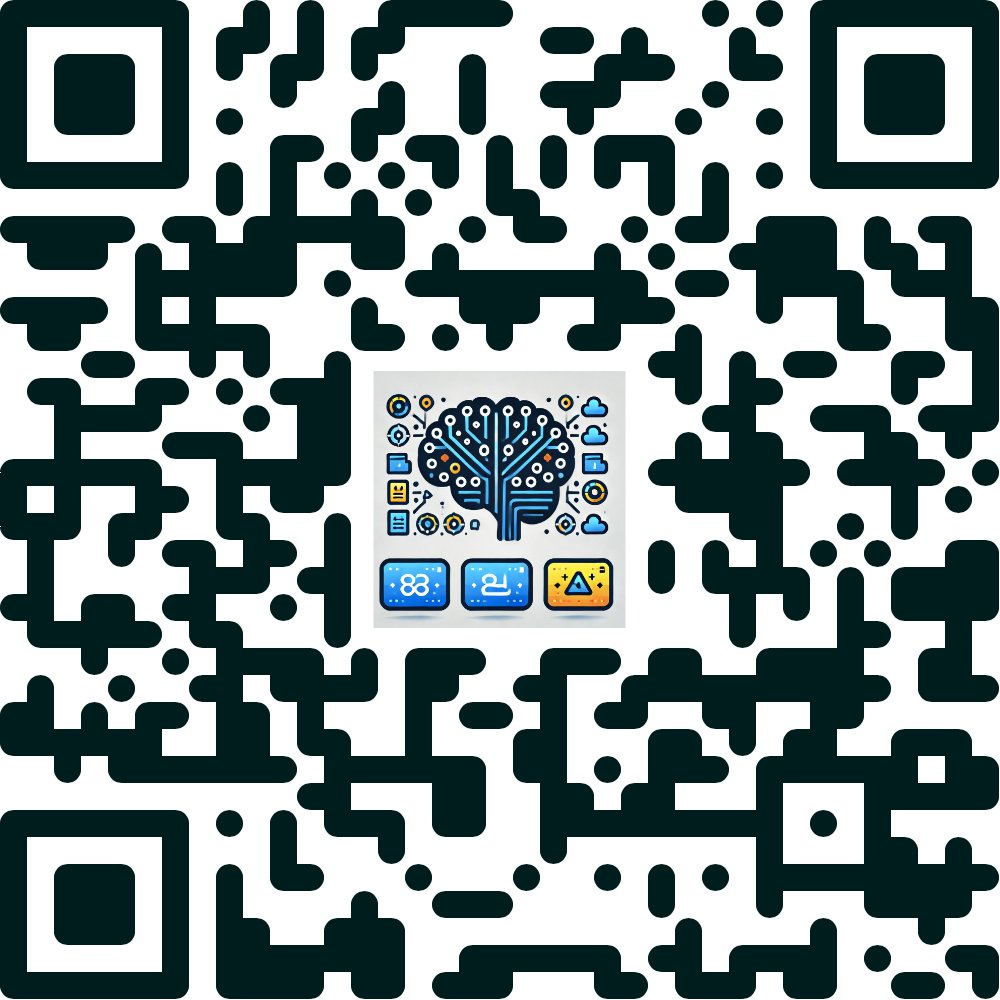 Réalisation d’une série de
10 flashcards grâce à l’IA
Lien vers la démarche complète
1
2
3
Ouvrir DuckDuckGo AI
Coller le prompt
Coller un cours
et choisir un modèle
Copier le fichier .csv
Coller le dans un
4
5
Importer le fichier csv
6
produit
éditeur de texte et
dans DigiflashCards
enregister le au
format .csv
19
01/13/2025
Délégation Régionale au Numérique pour l’Education (DRNE)
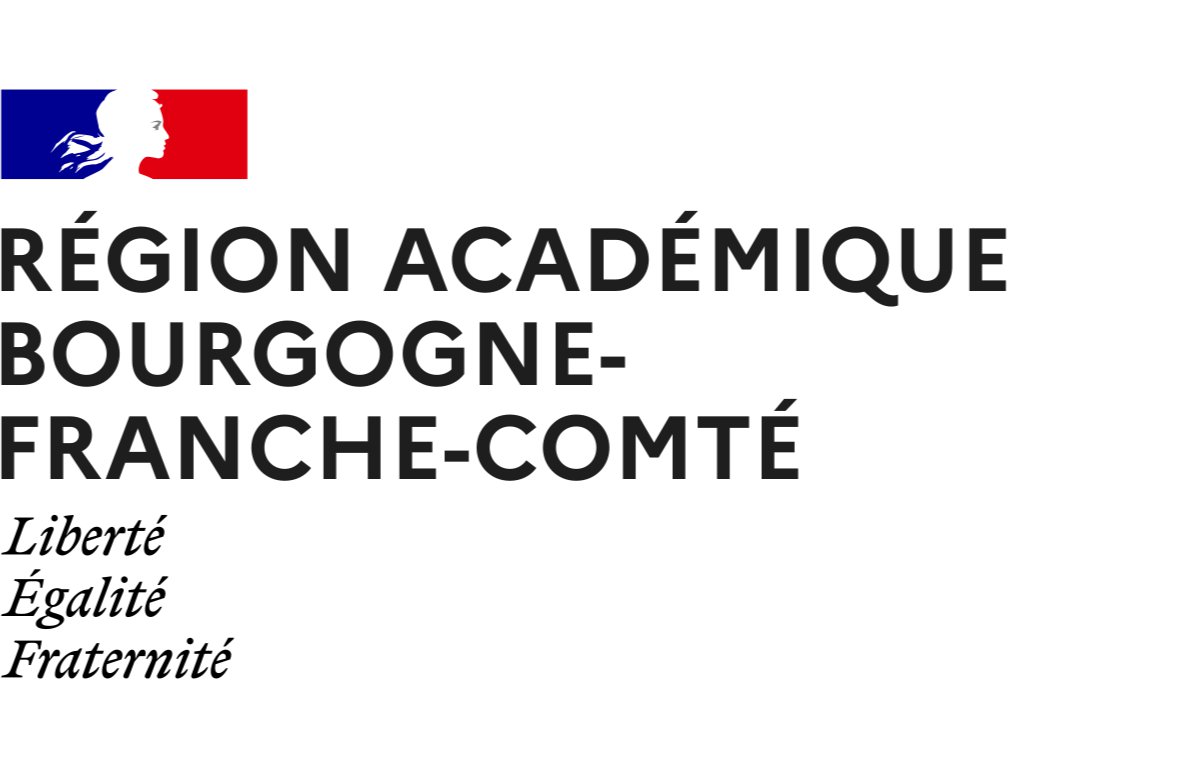 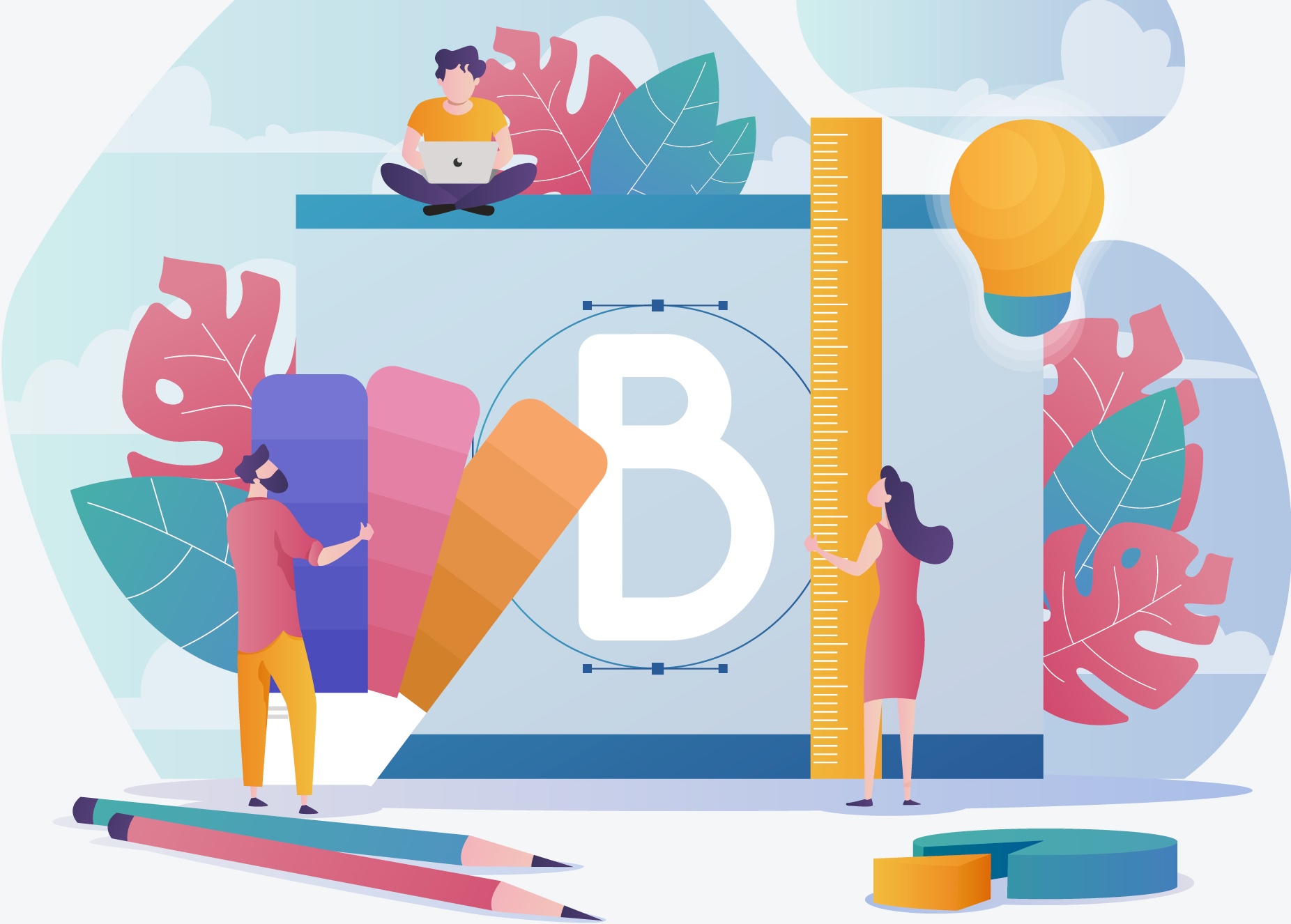 Questions-Réponses
20
01/13/2025
Délégation Régionale au Numérique pour l’Education (DRNE)
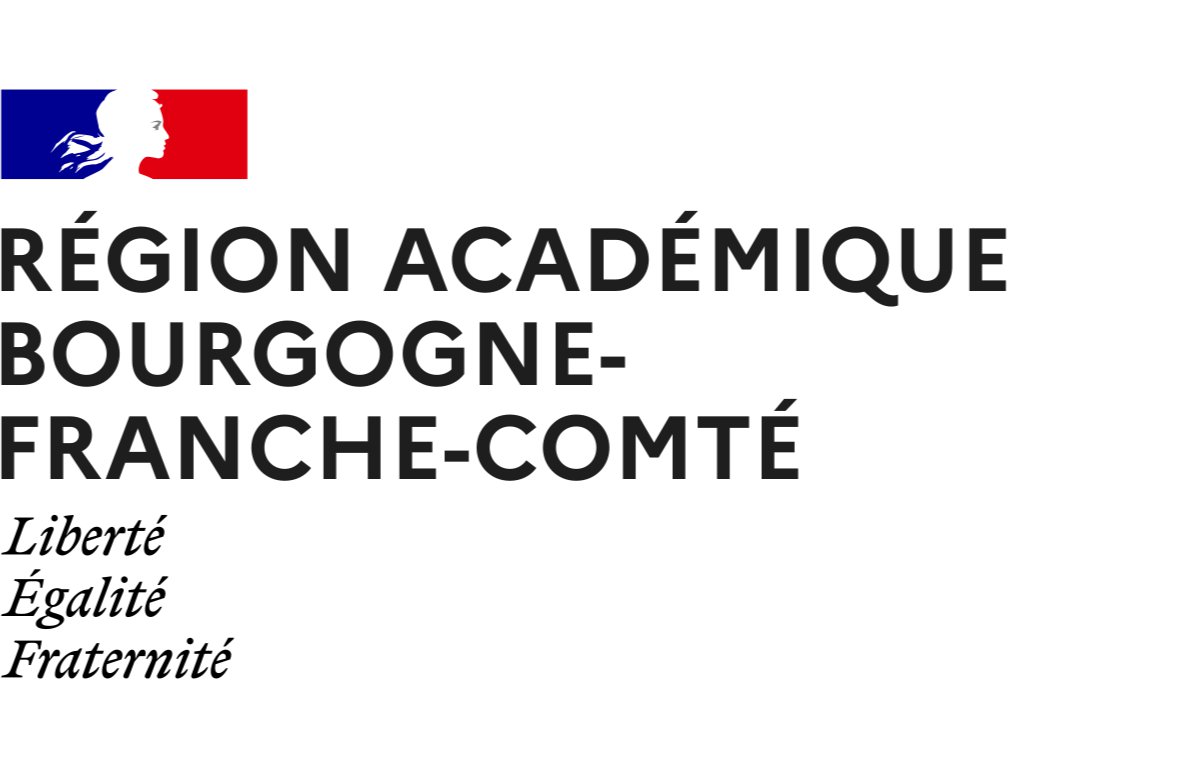 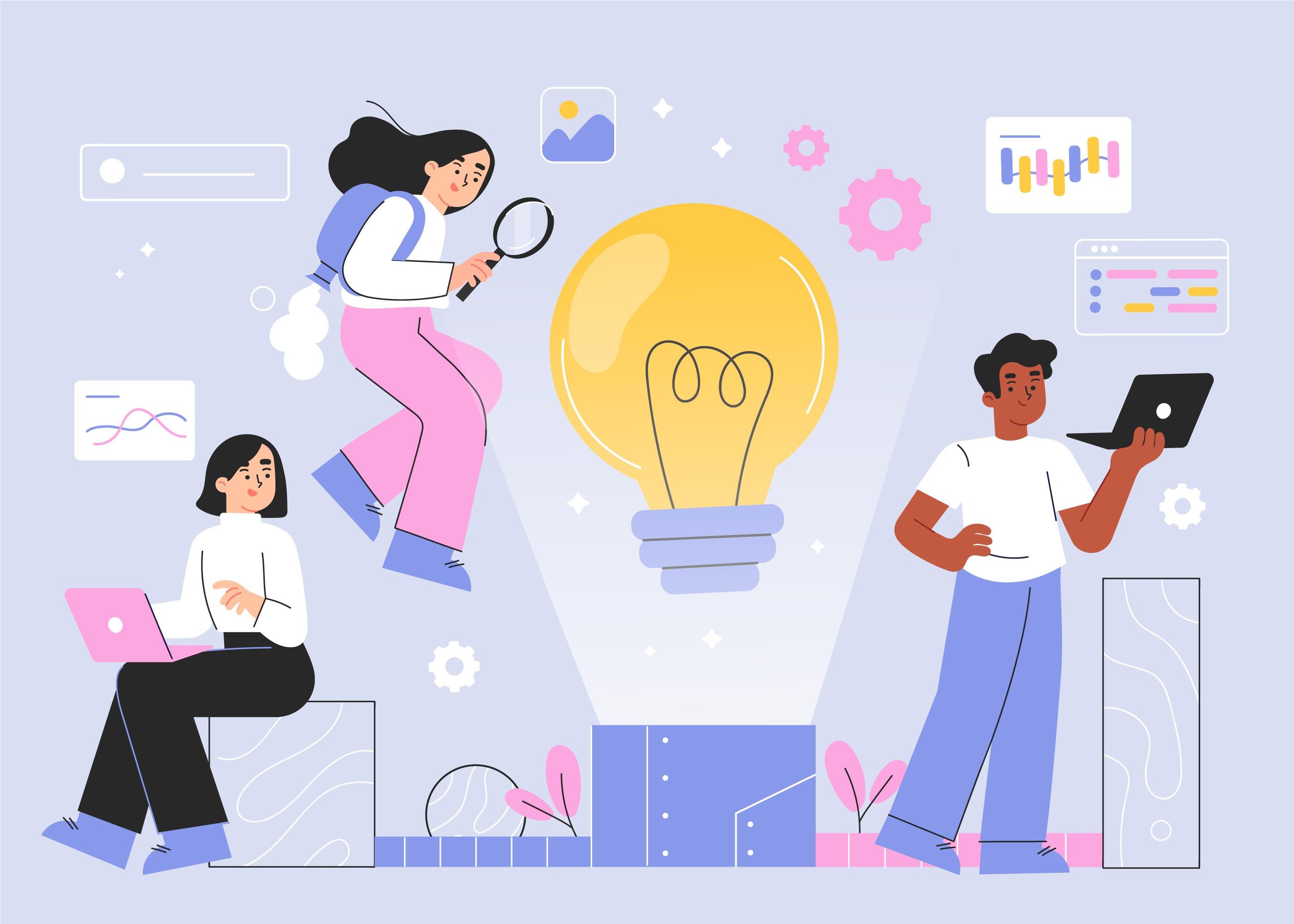 Pour aller plus loin ...
21
01/13/2025
Délégation Régionale au Numérique pour l’Education (DRNE)
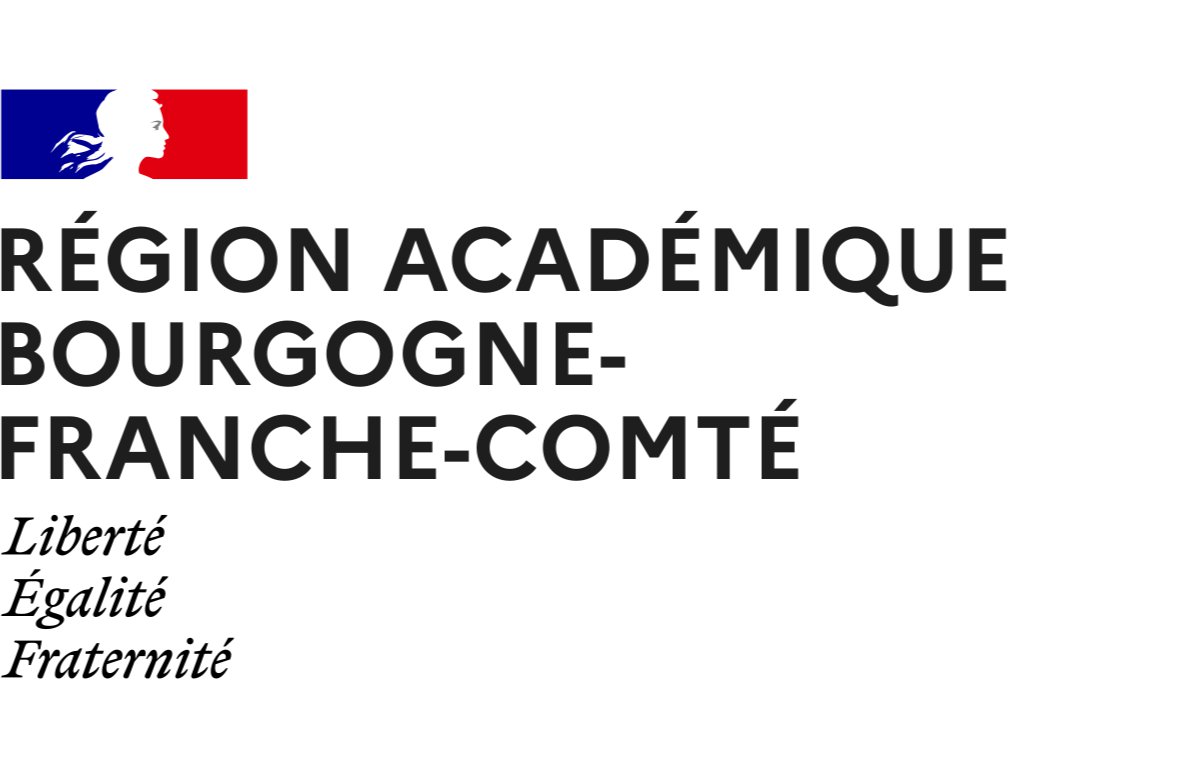 D’autres services qui permettent de créer
des flashcards
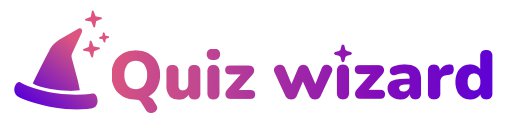 Lien vers le service
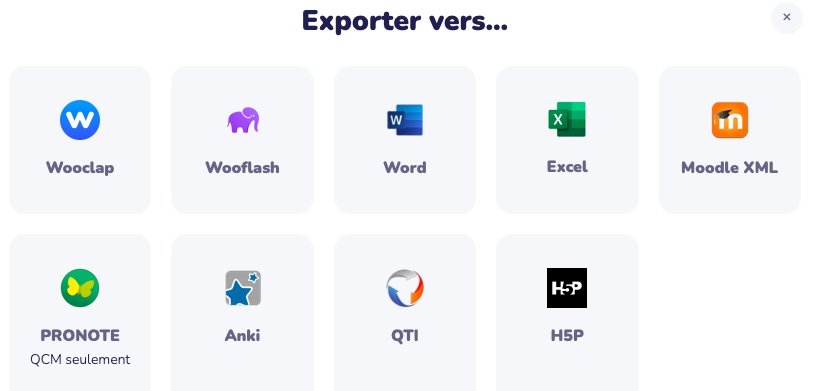 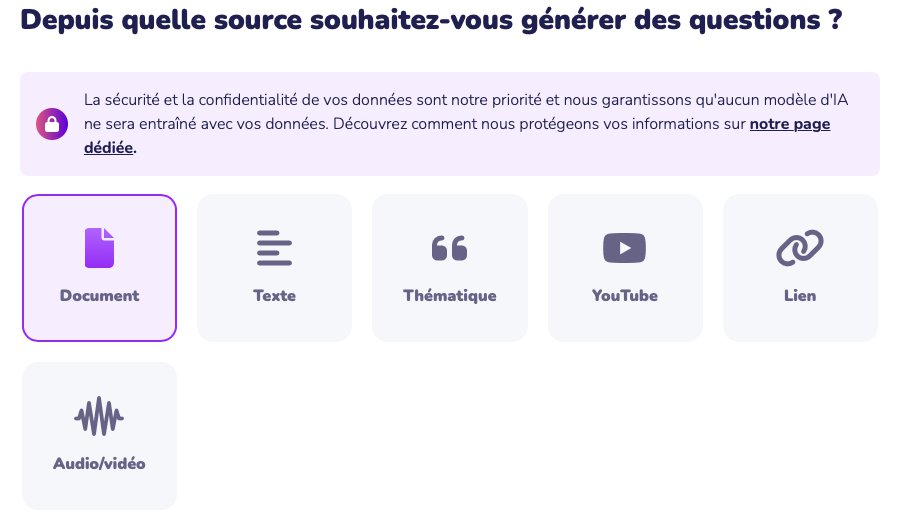 22
01/13/2025
Délégation Régionale au Numérique pour l’Education (DRNE)
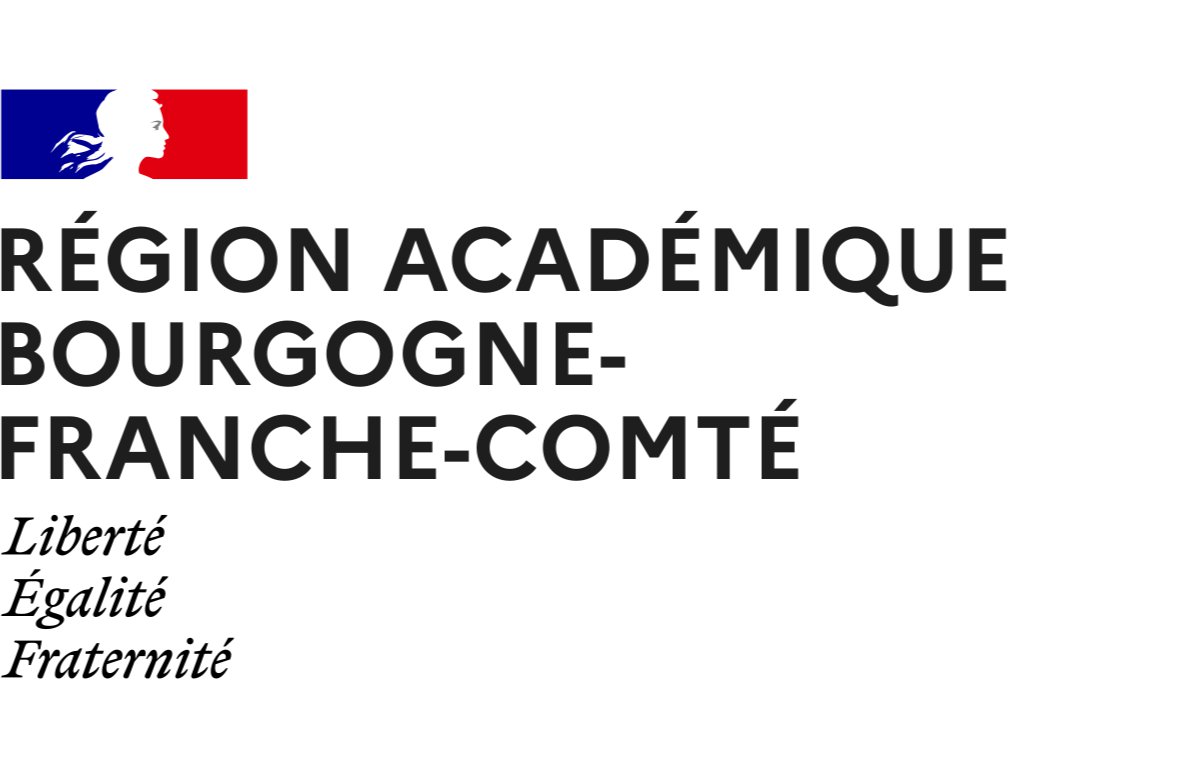 Merci pour votre attention.
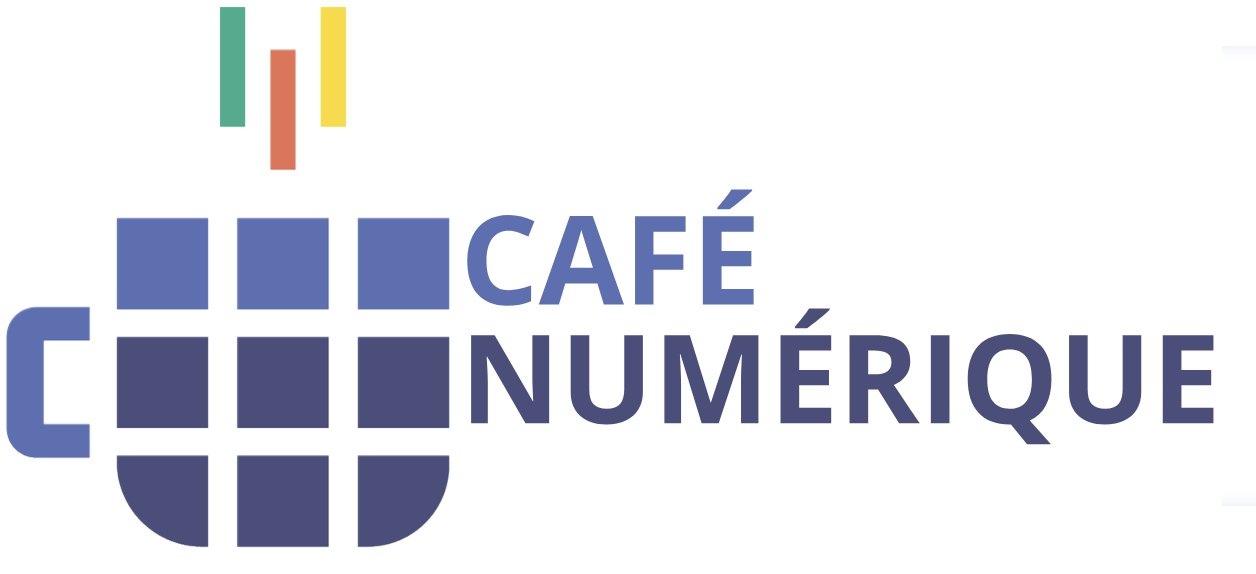 23
Délégation Régionale au Numérique pour l’Education – Région académique Bourgogne-Franche-Comté (DRNE)